Въпрос 6
Загуби в диелектриците
Съдържание
Основни понятия
1
Еквивалентни схеми
2
Релаксационни загуби
3
Загуби от електропроводимост
4
Диелектрични свойства
I. Основни понятия
1. Дефиниция
Диелектрични загуби се нарича тази част от енергията на полето, която се отделя в диелектрика във вид на топлина.
Електрическата мощност, изразходвана за нагряването на диелектрика.
Загубите се дължат на: бавни поляризации, електропроводимост, примеси и други.
2. Загуби при постоянно поле
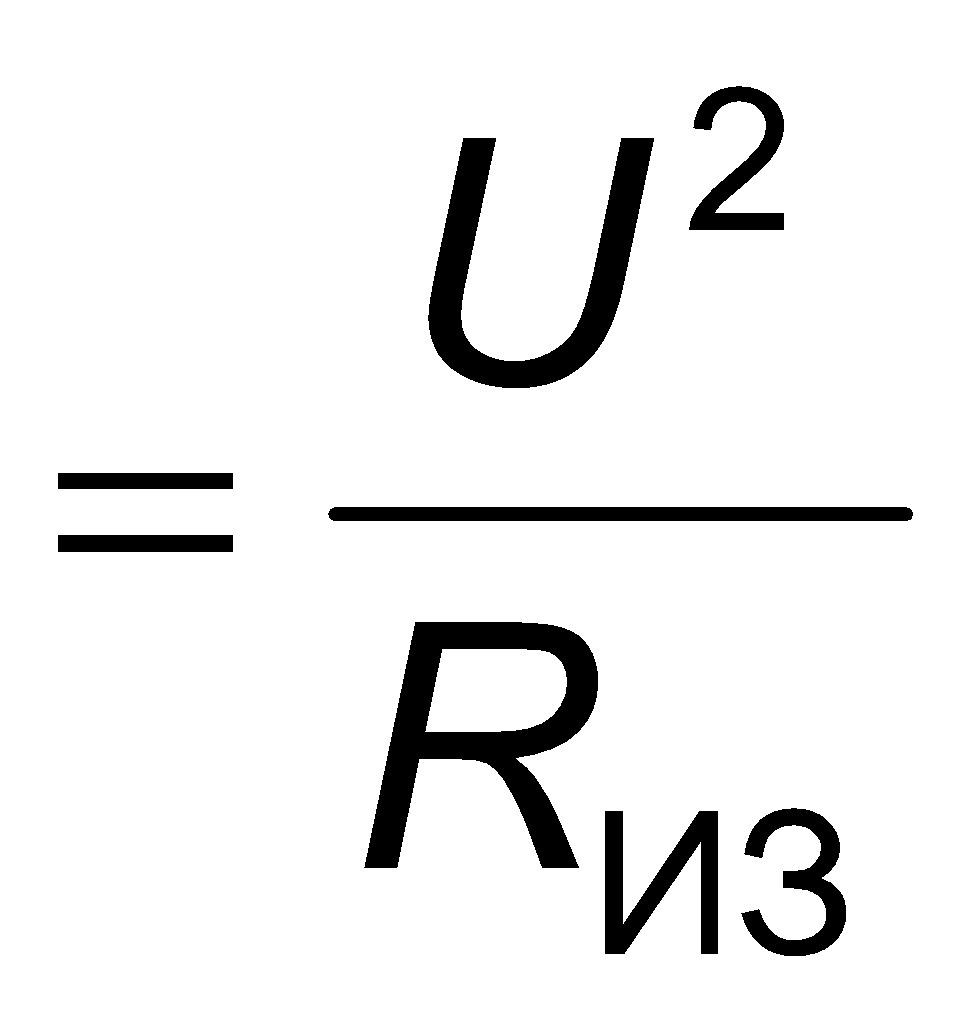 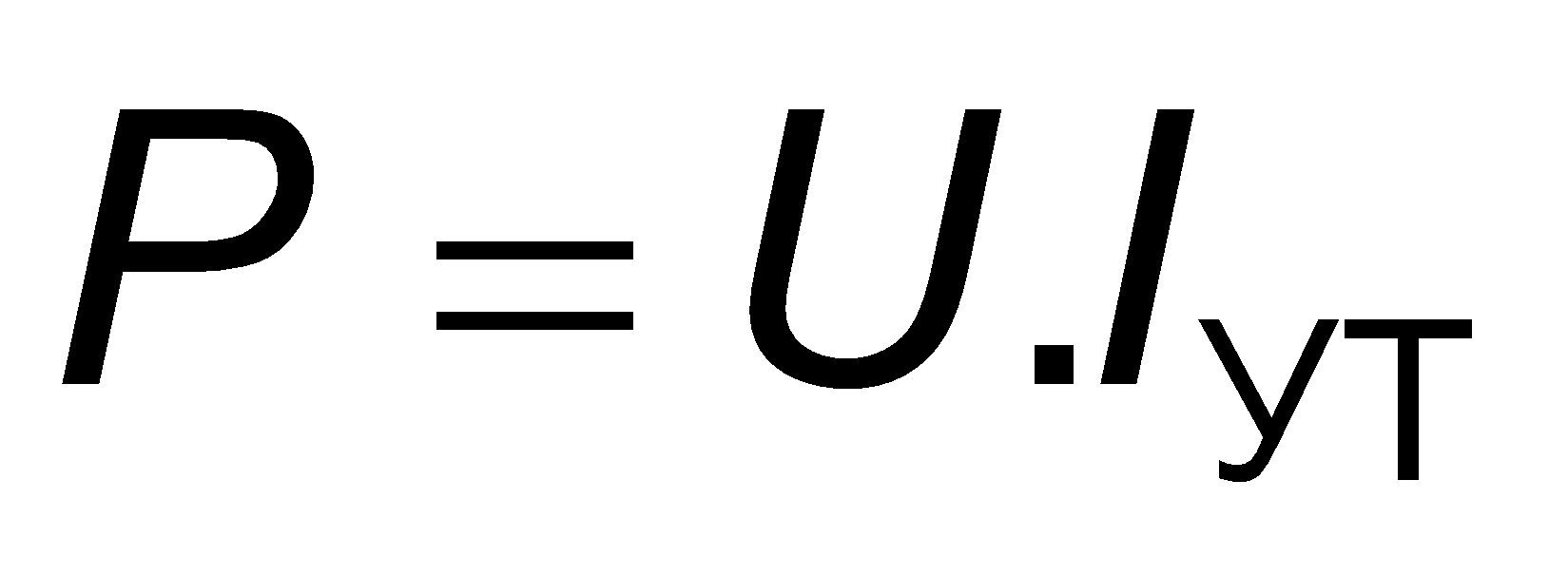 активни загуби
Диелектрични свойства
I. Основни понятия
3. Загуби при променливо поле
3.1. Еквивалентна схема на диелектрик без загуби
U
U
I
C
ϕ = 90°
I
Диелектрични свойства
I. Основни понятия
3. Загуби при променливо поле
3.2. Паралелна еквивалентна схема
Ъгълът на диелектричните загуби δ допълва до 90˚ фазовия ъгъл между тока и напрежението.
U
IR
I
IR
IC
I
U
IC
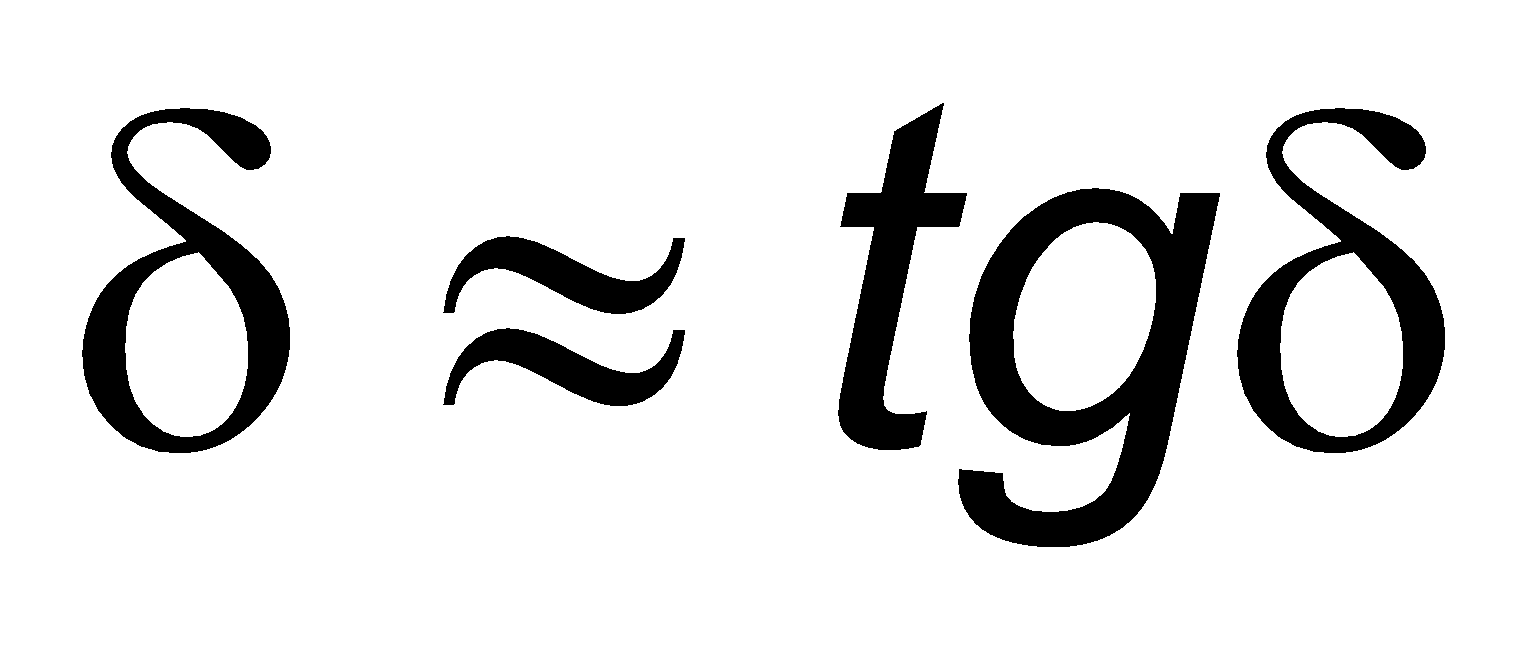 CP
R
ϕ
δ
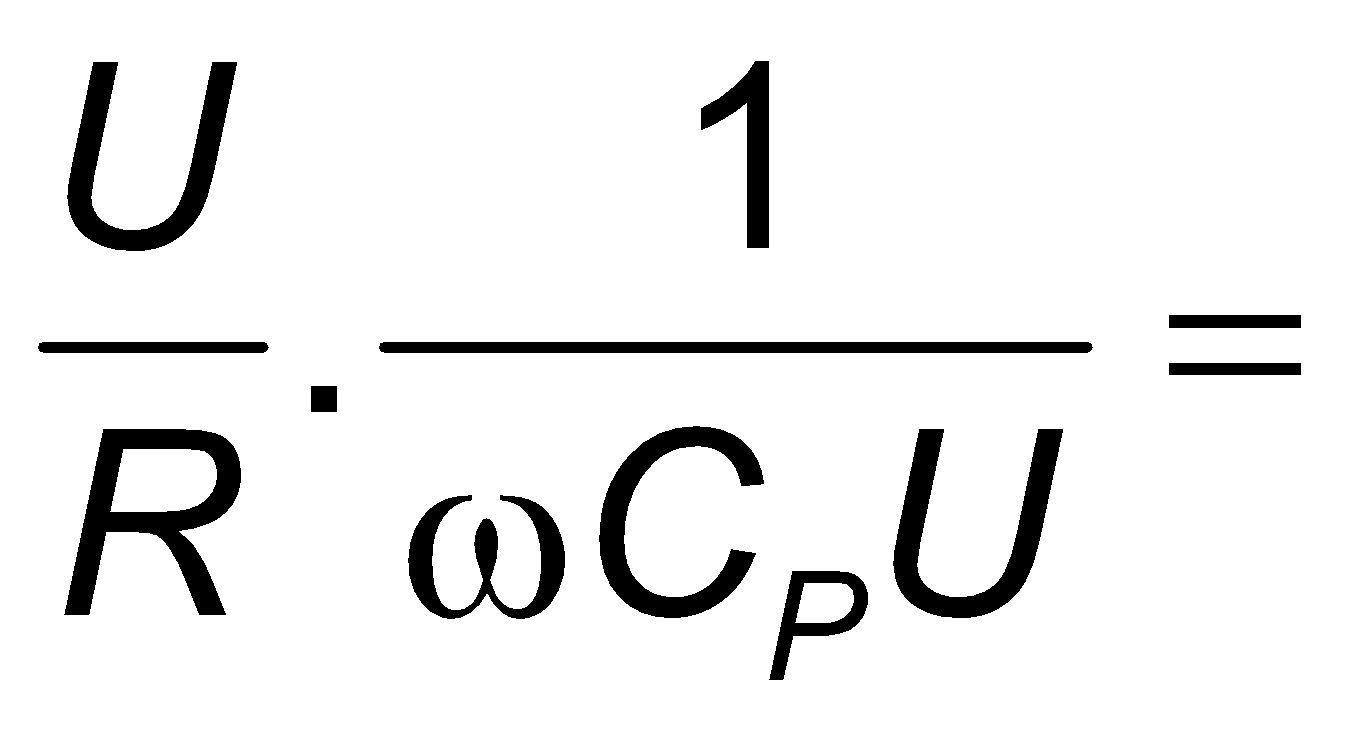 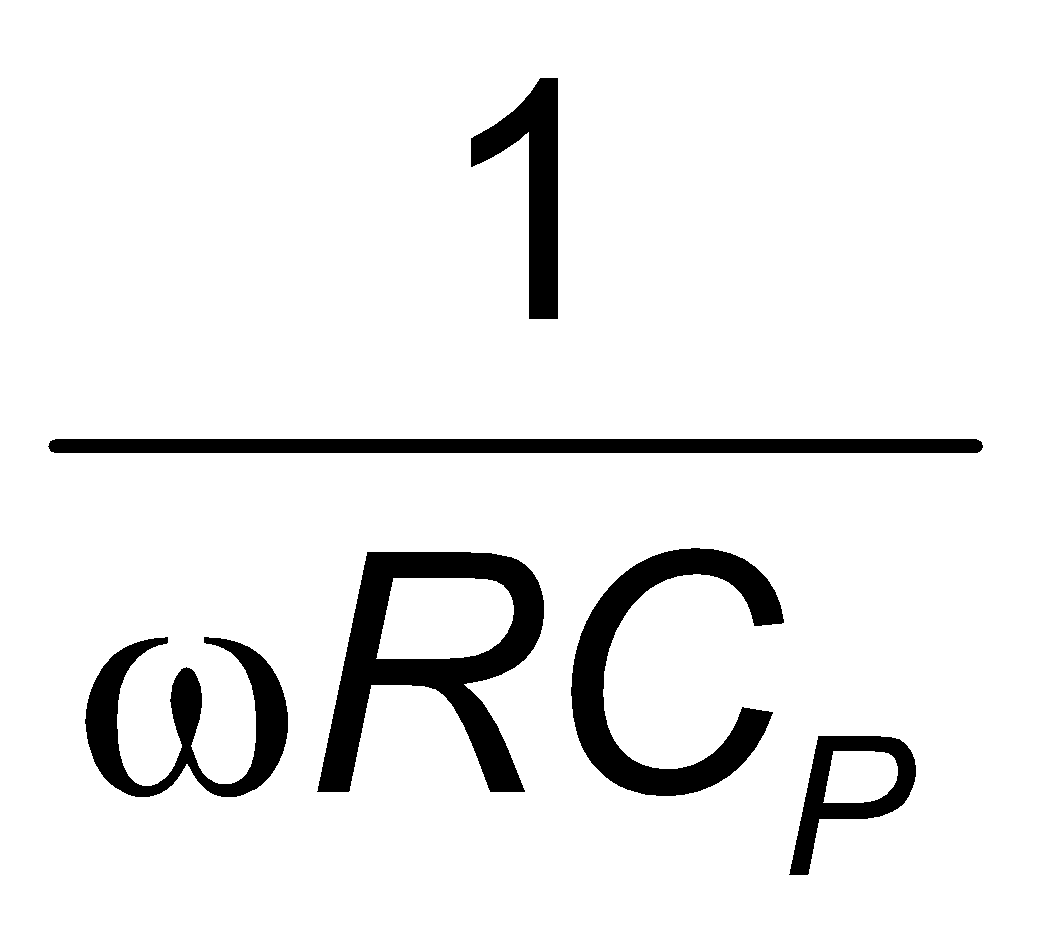 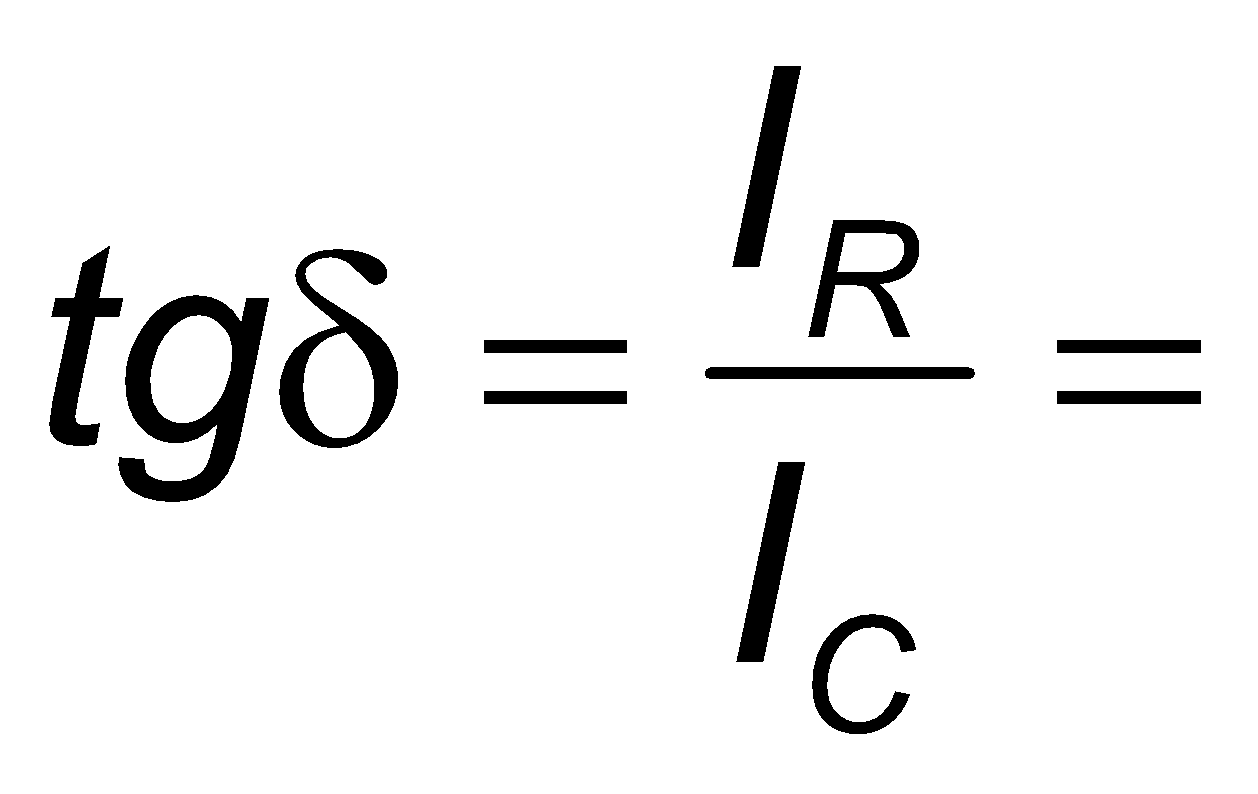 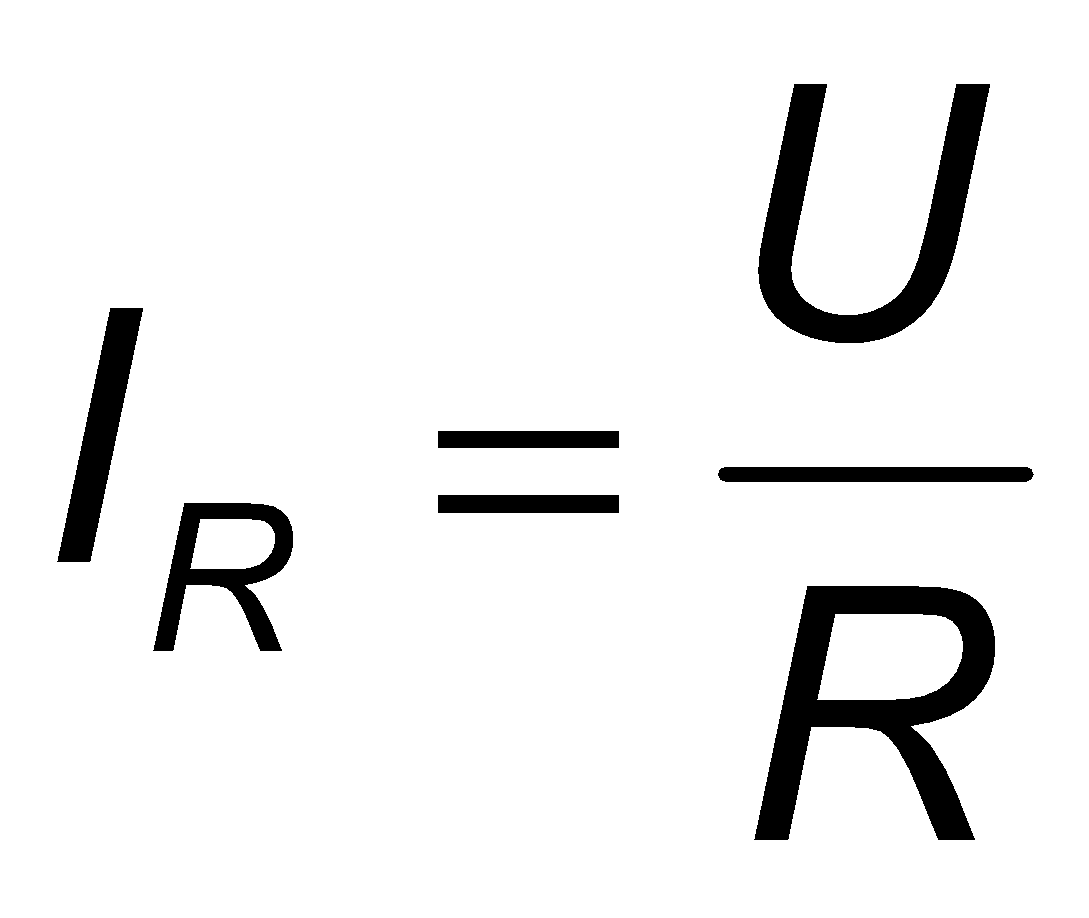 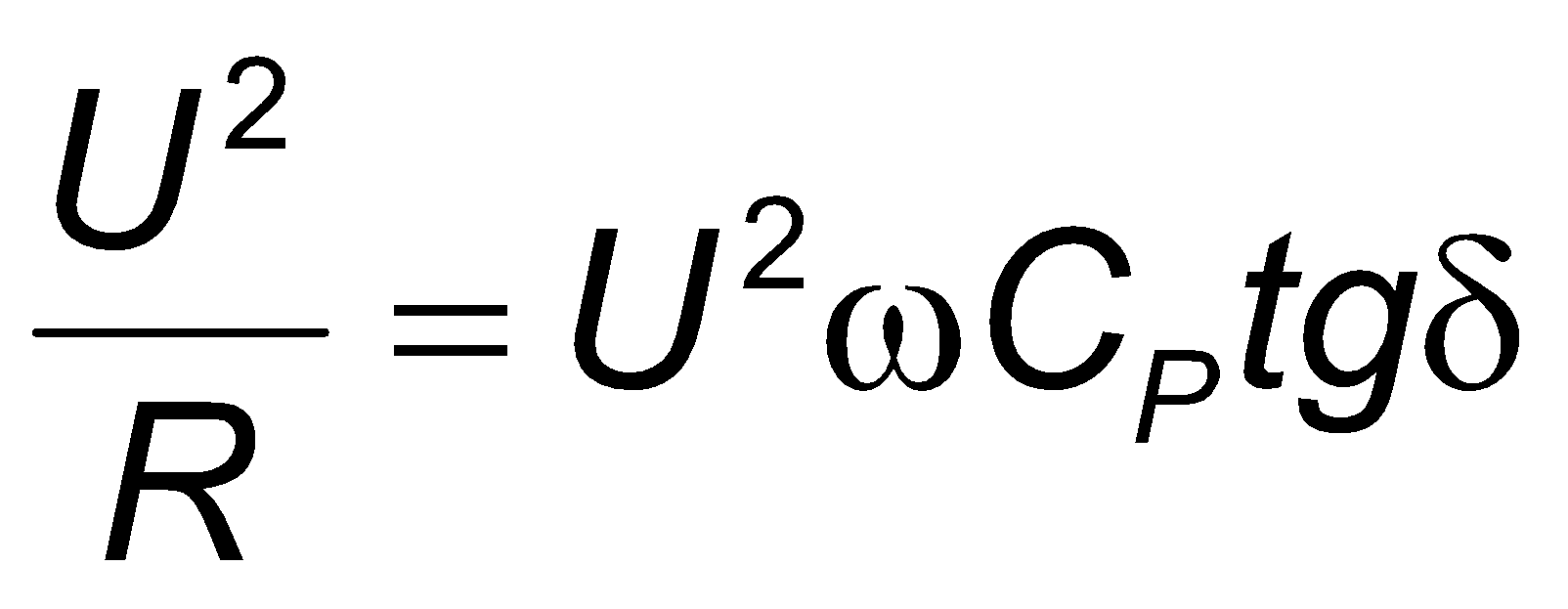 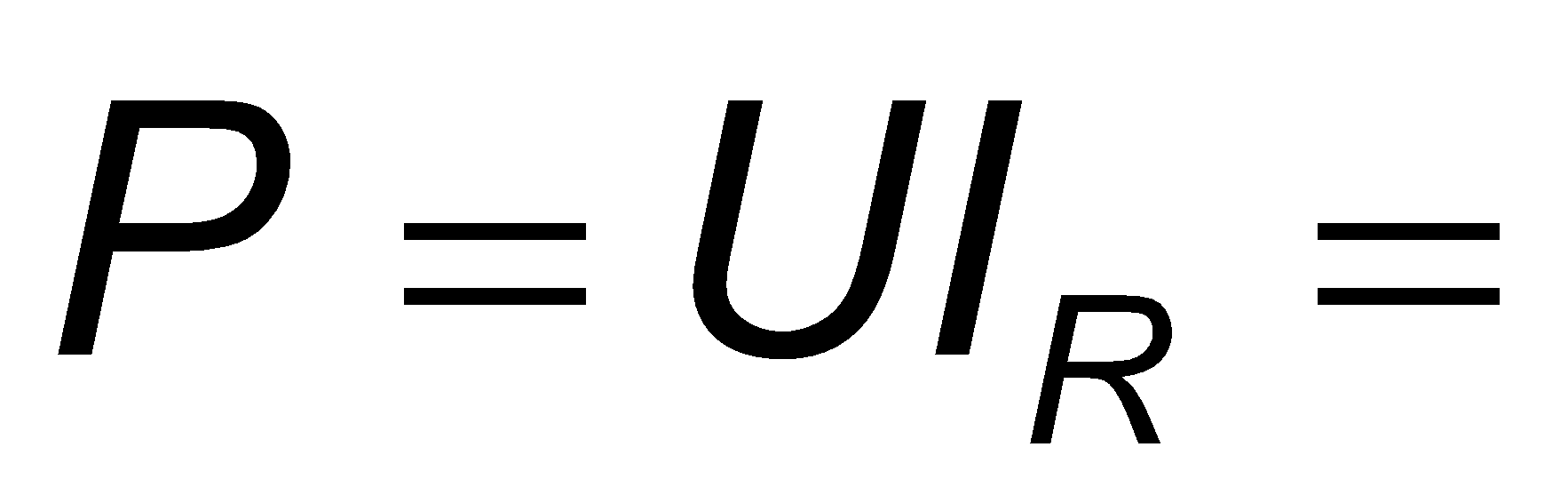 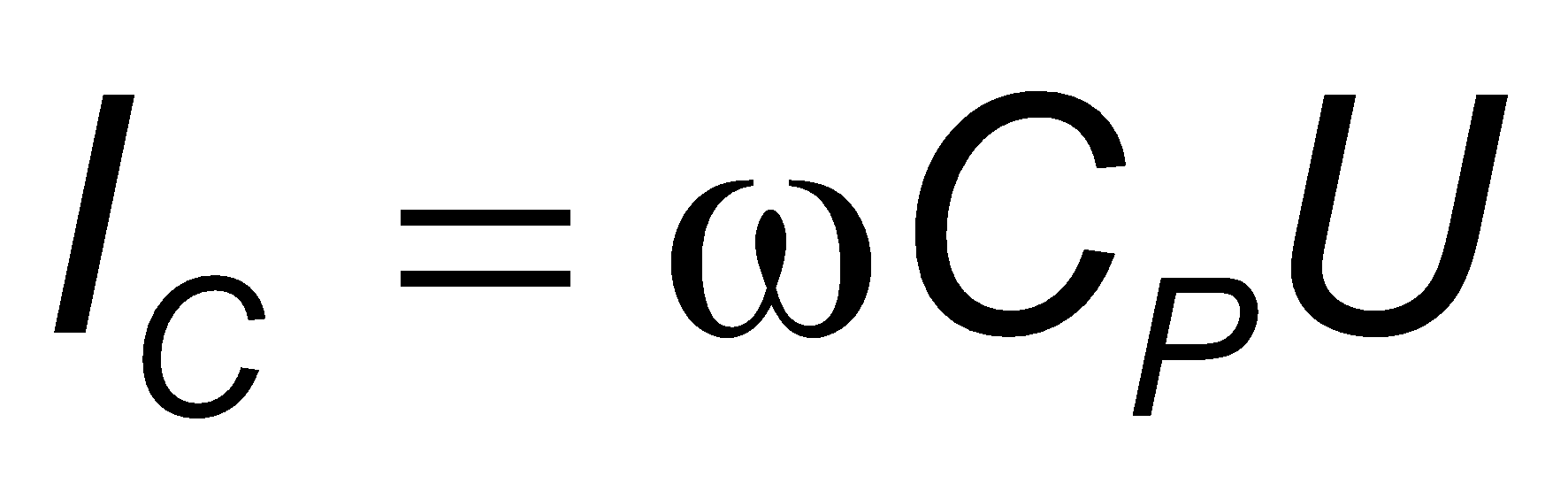 Диелектрични свойства
I. Основни понятия
3. Загуби при променливо поле
3.3. Последователна (серийна) еквивалентна схема
UC
Ur
I
I
U
Ur
ϕ
r
CS
δ
U
UC
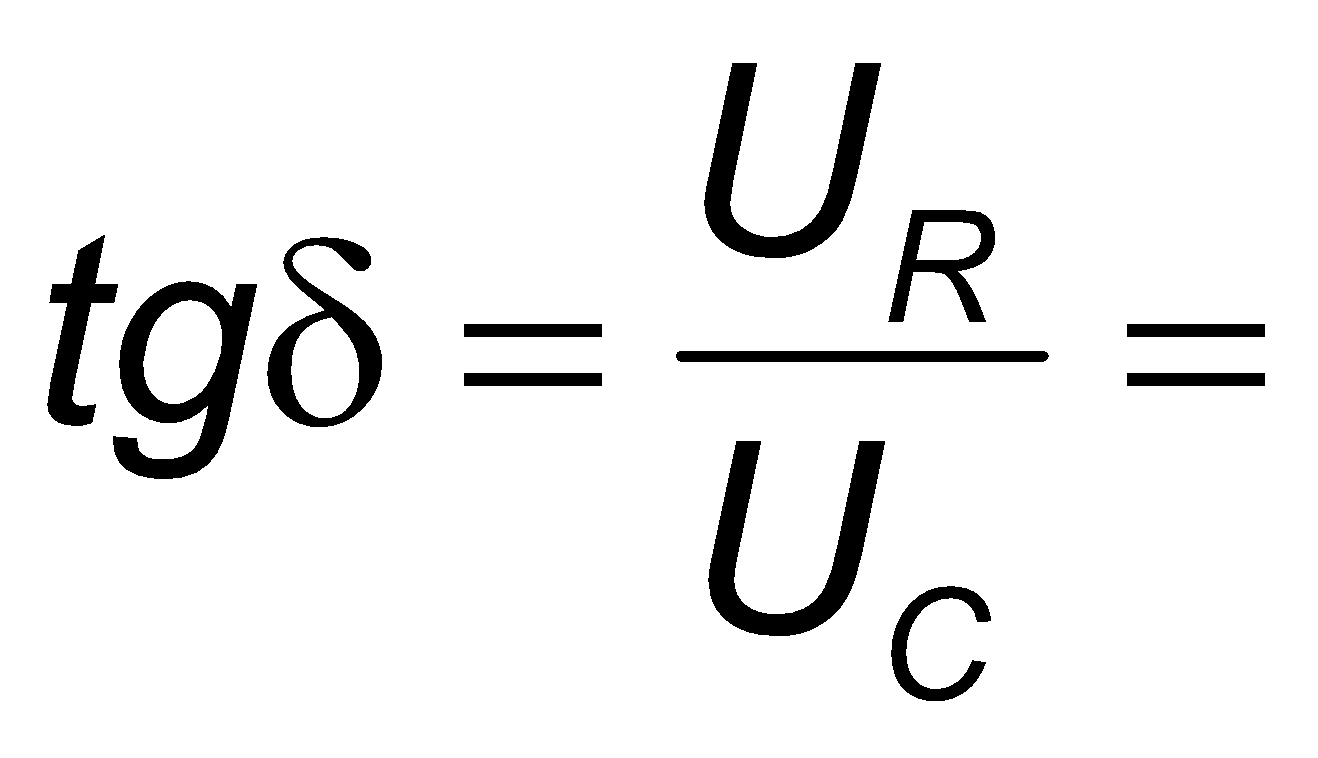 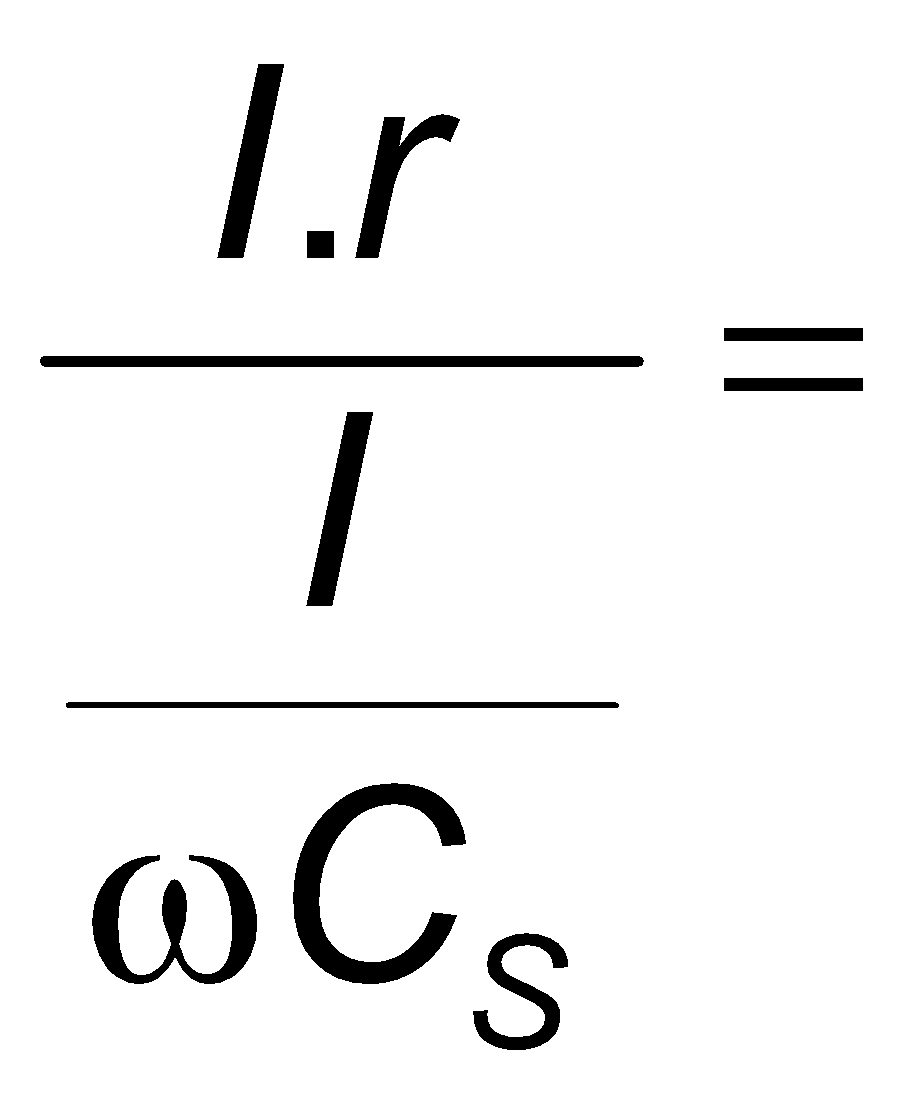 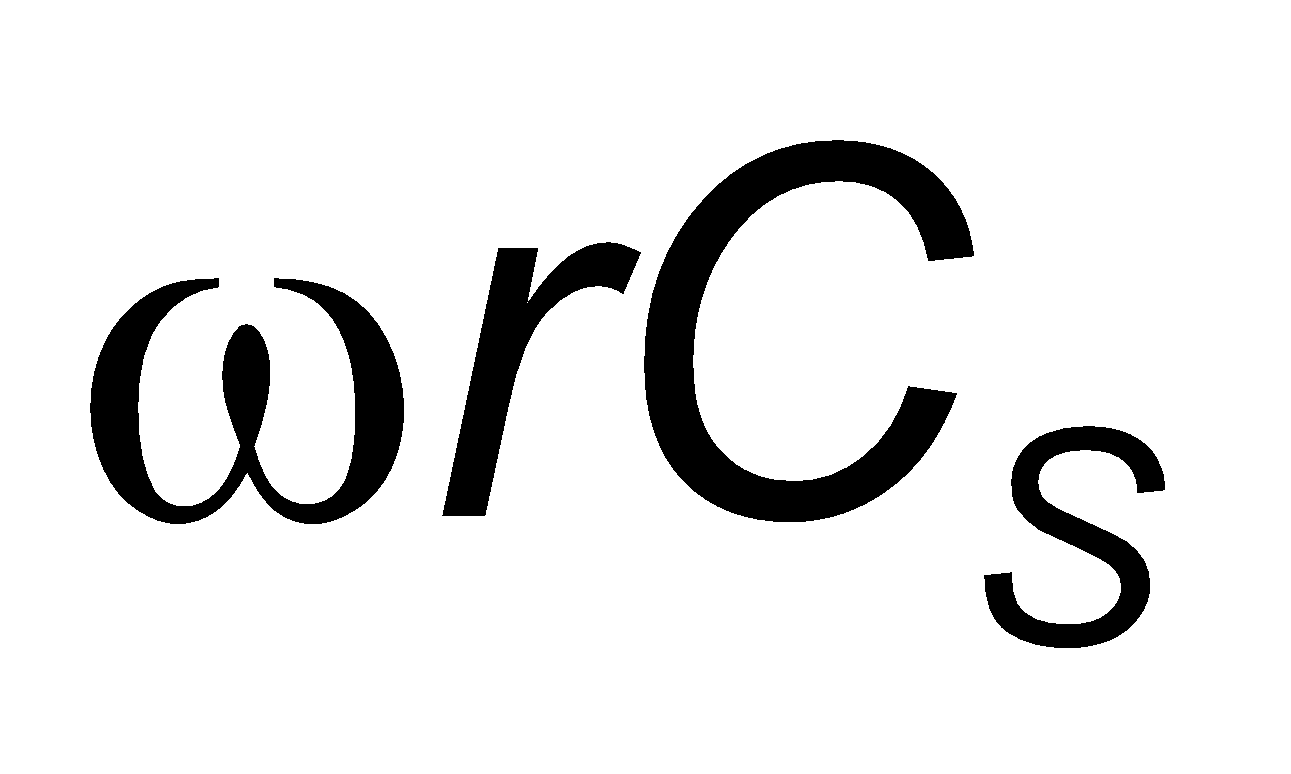 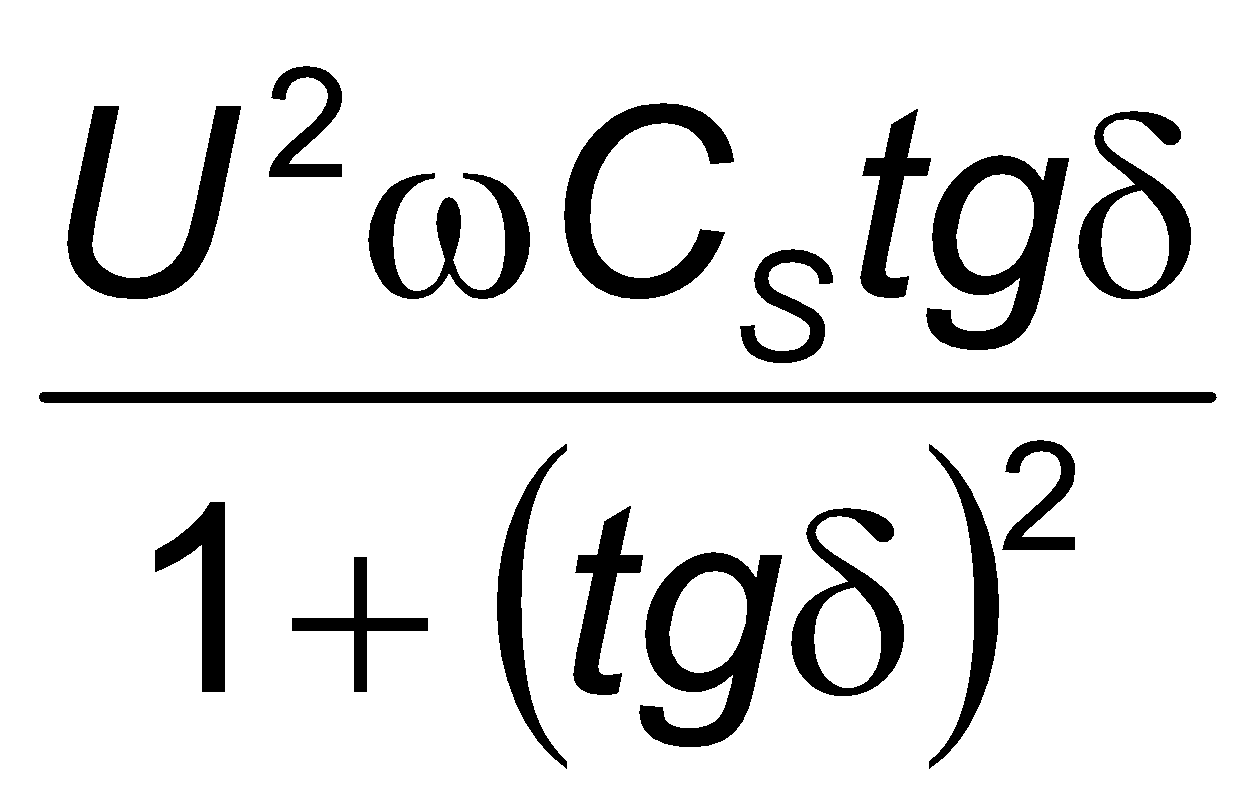 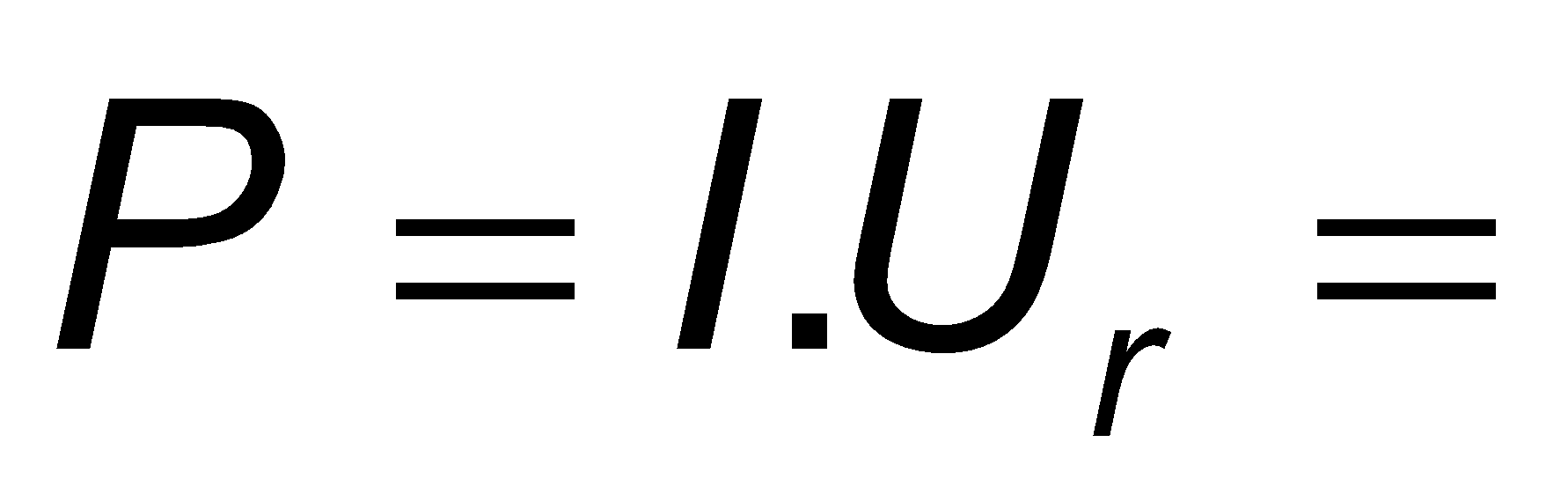 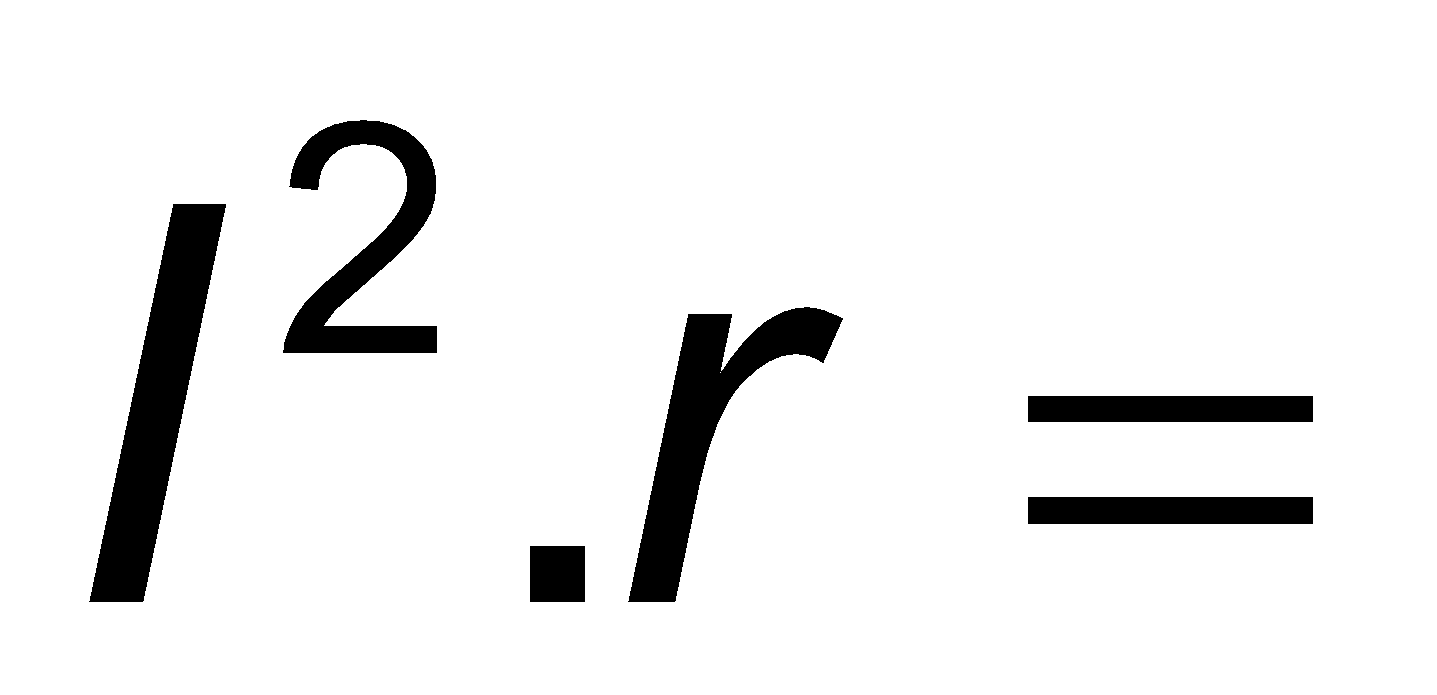 Диелектрични свойства
I. Основни понятия
3. Загуби при променливо поле
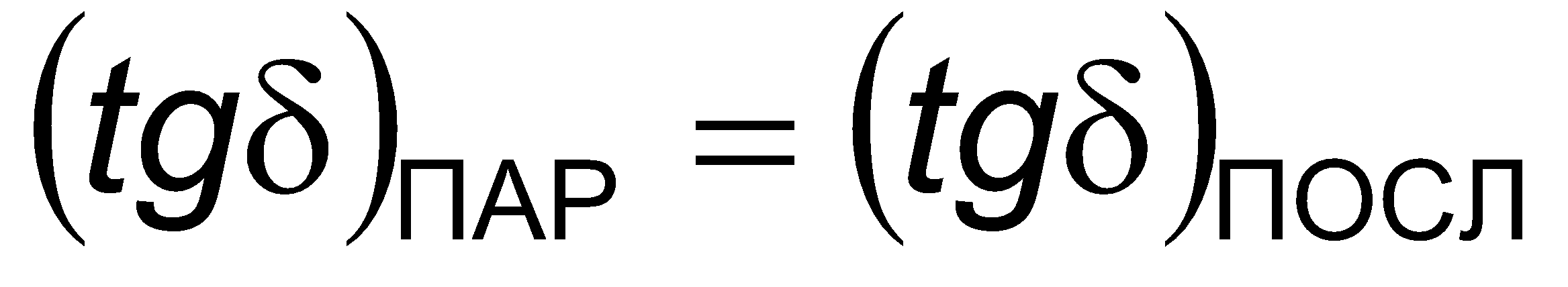 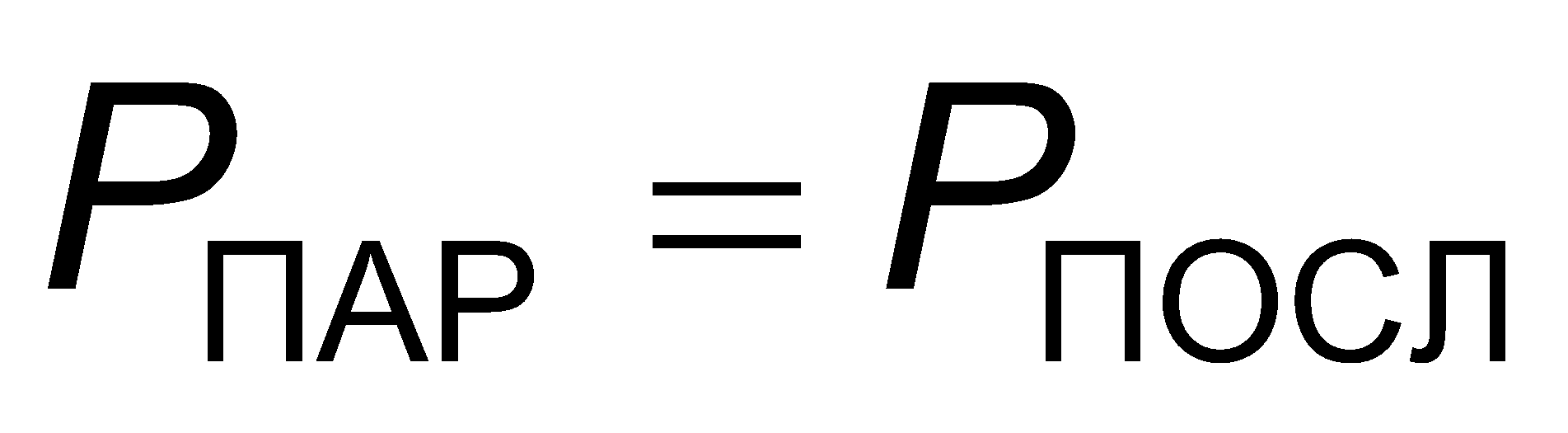 Диелектричните загуби се определят от структурата на материалите и от околните условия и не зависят от избора на еквивалентна схема
4. Специфични загуби (загуби в единица обем)
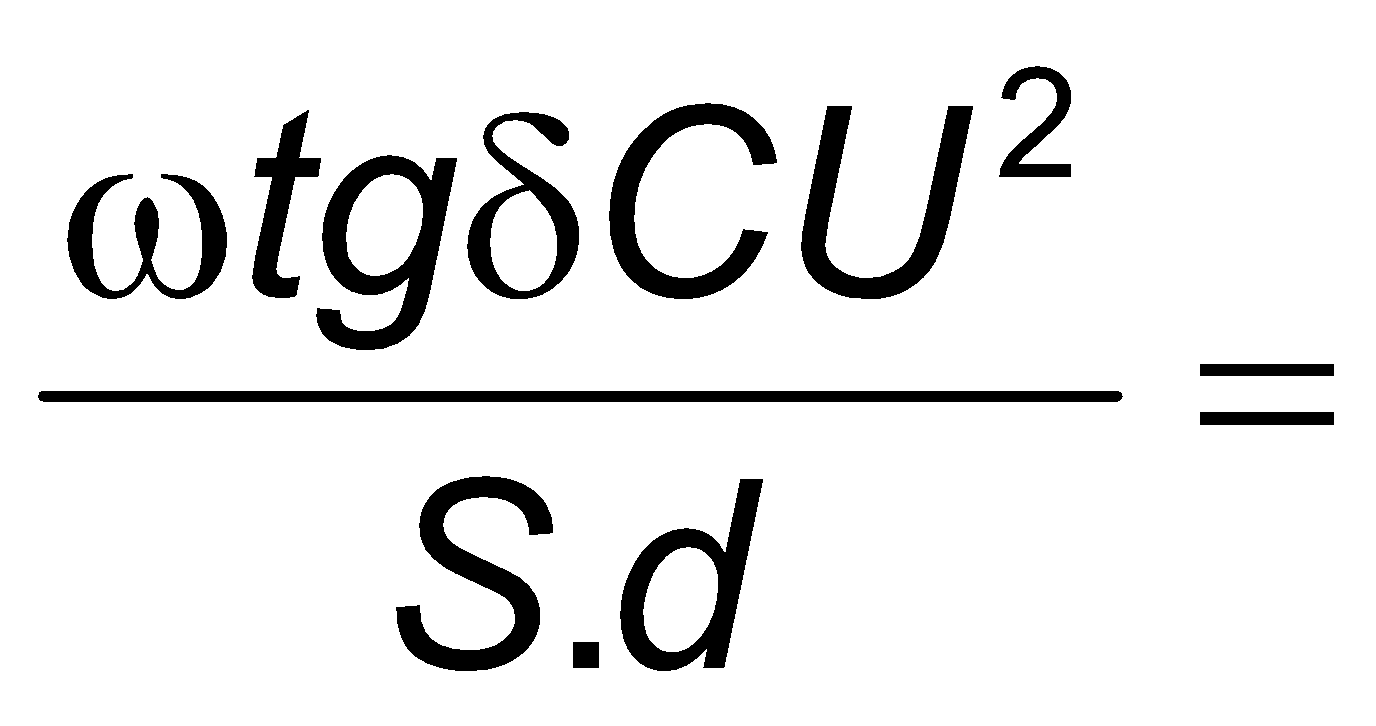 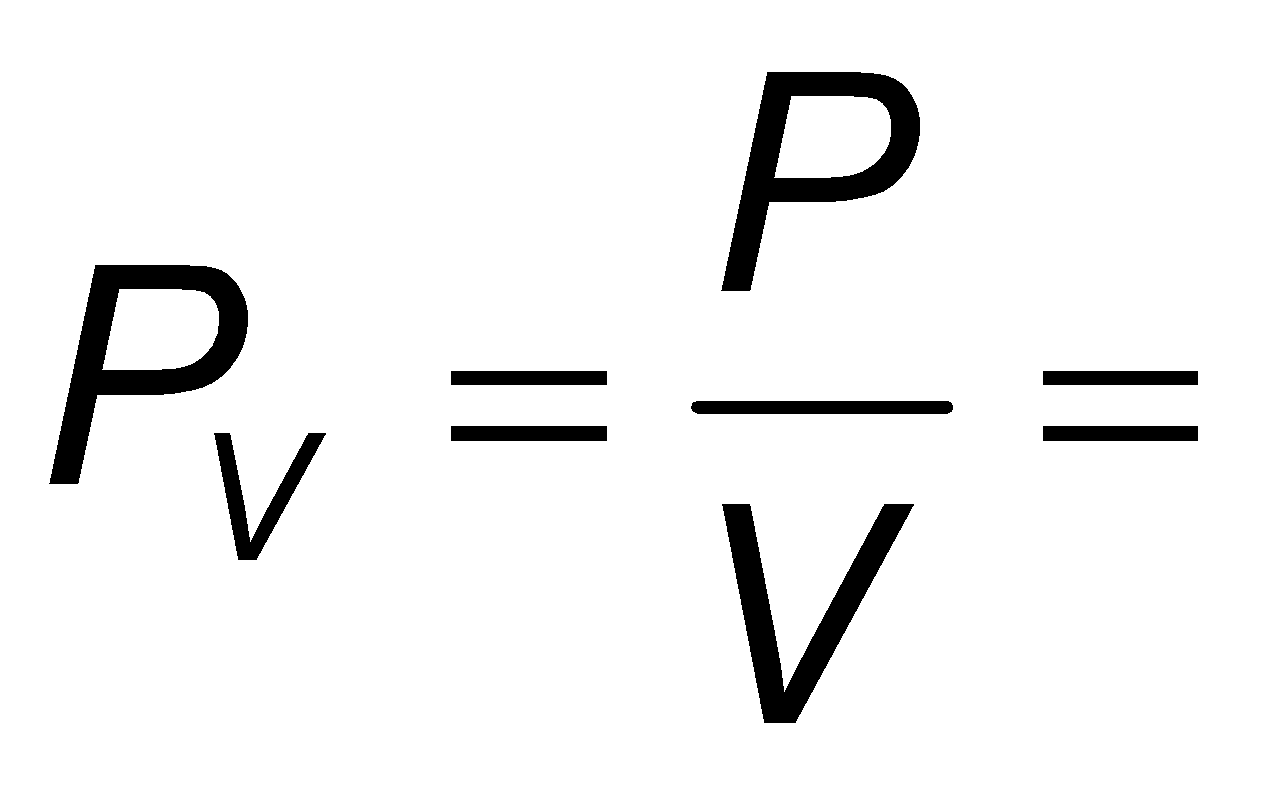 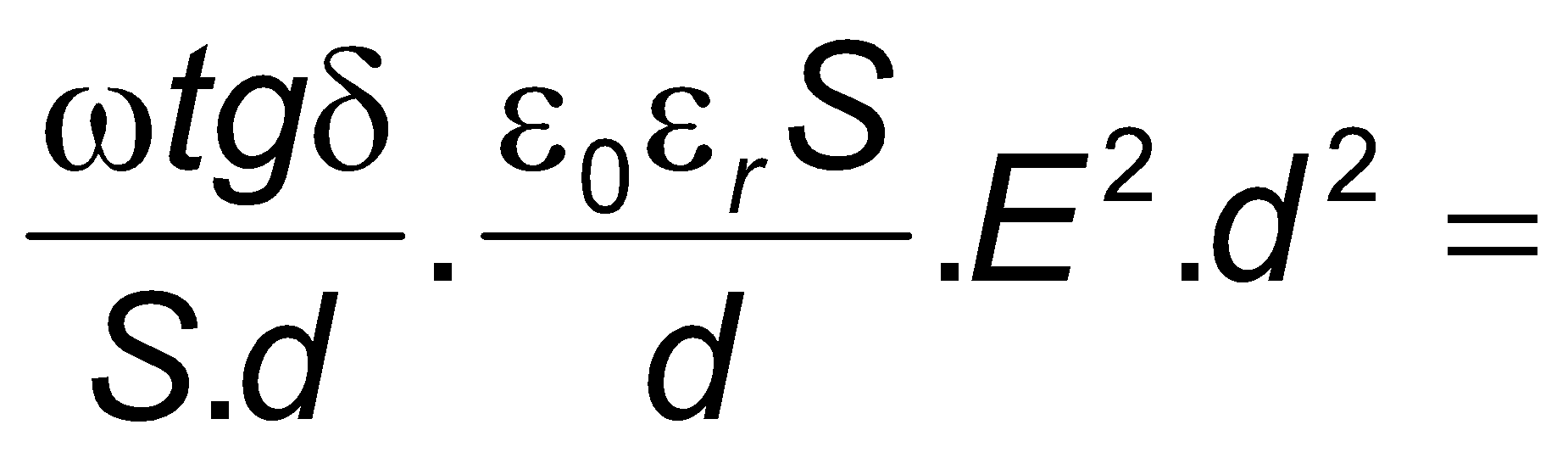 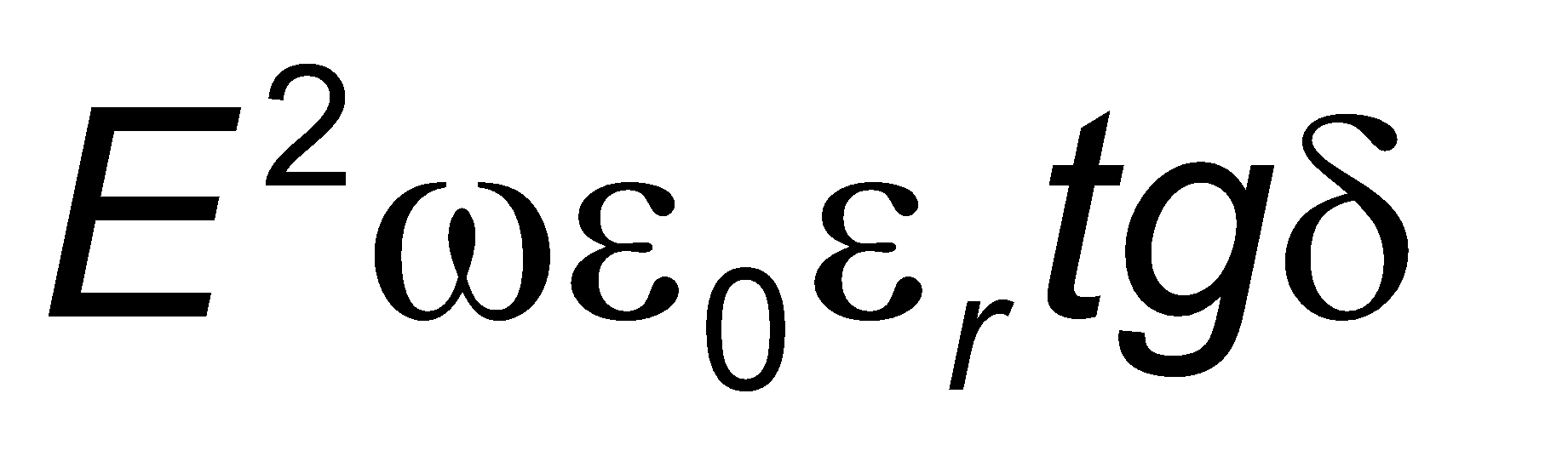 Диелектрични свойства
II. Видове загуби
1. Поляризационни (релаксационни) загуби
1.1. Честотна зависимост
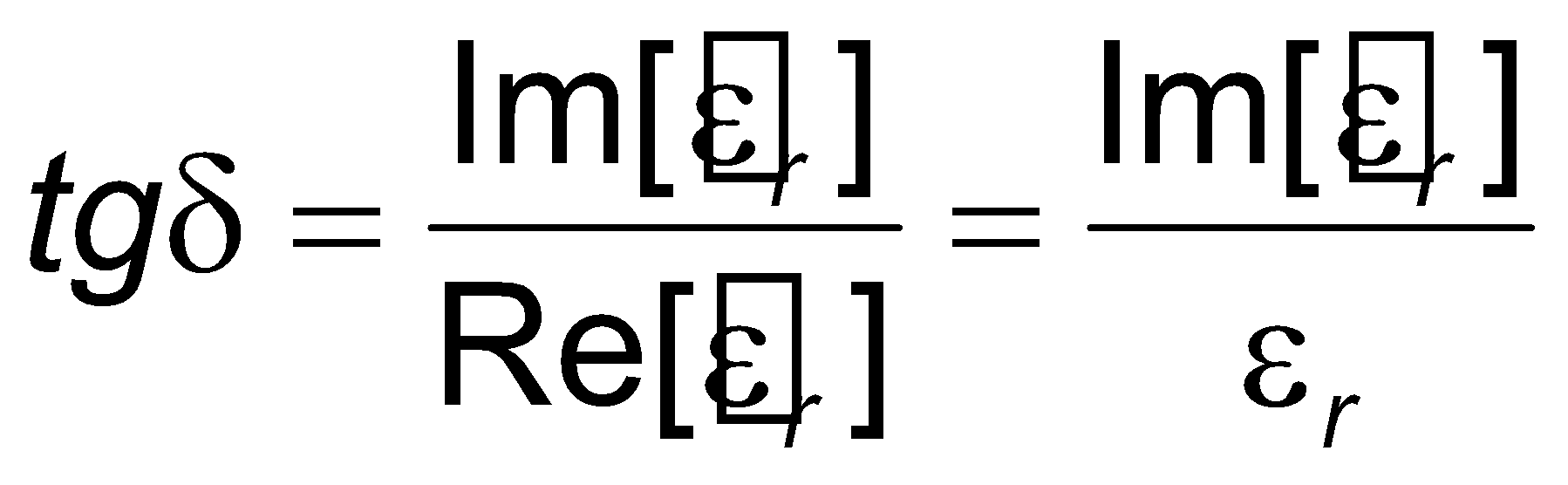 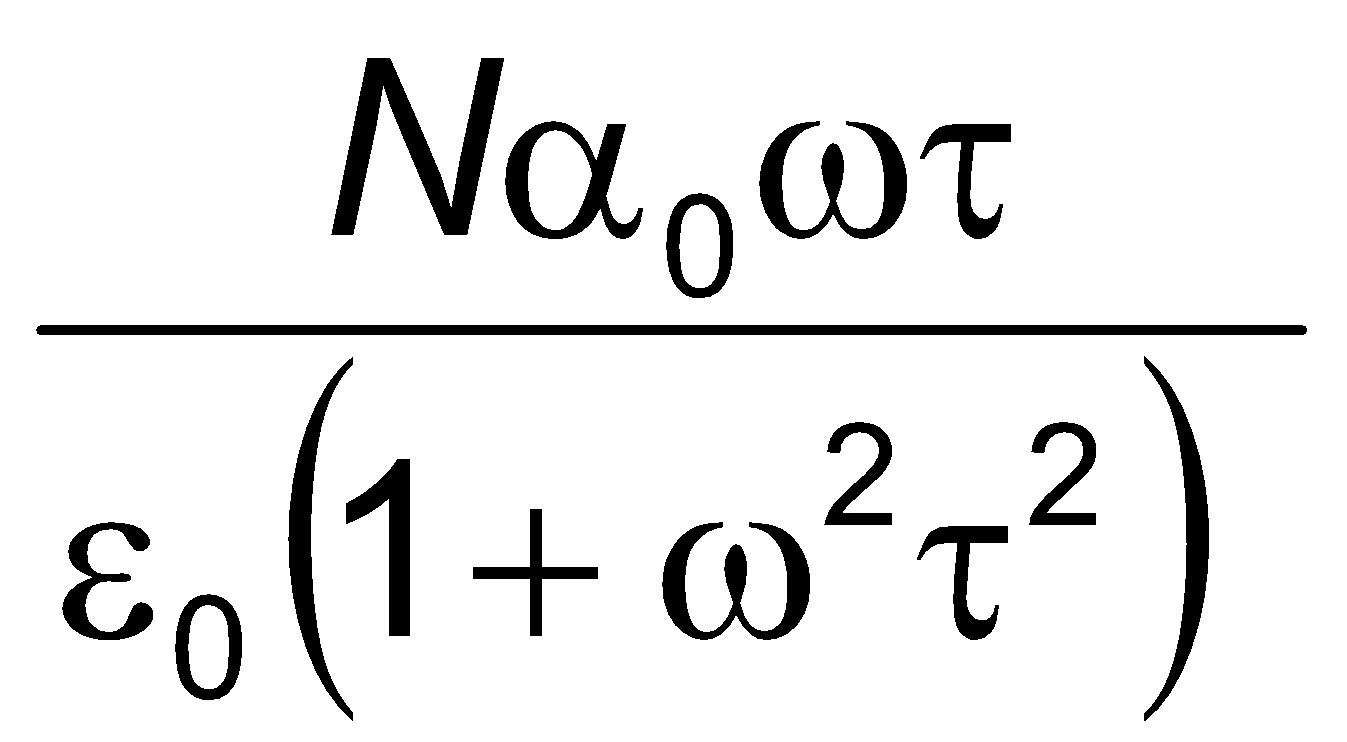 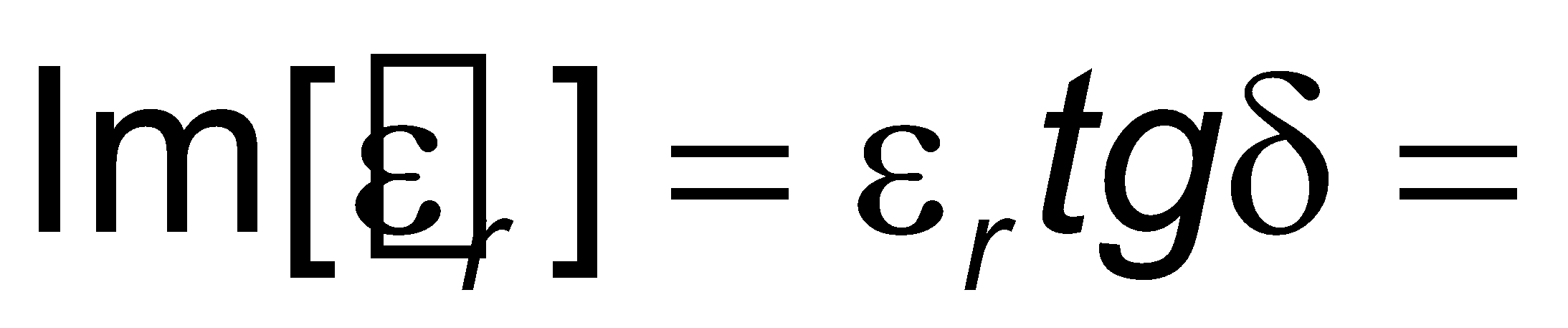 С tgδ се оценяват загубите само при променливо поле
Диелектрични свойства
II. Видове загуби
1. Поляризационни (релаксационни) загуби
1.1. Честотна зависимост
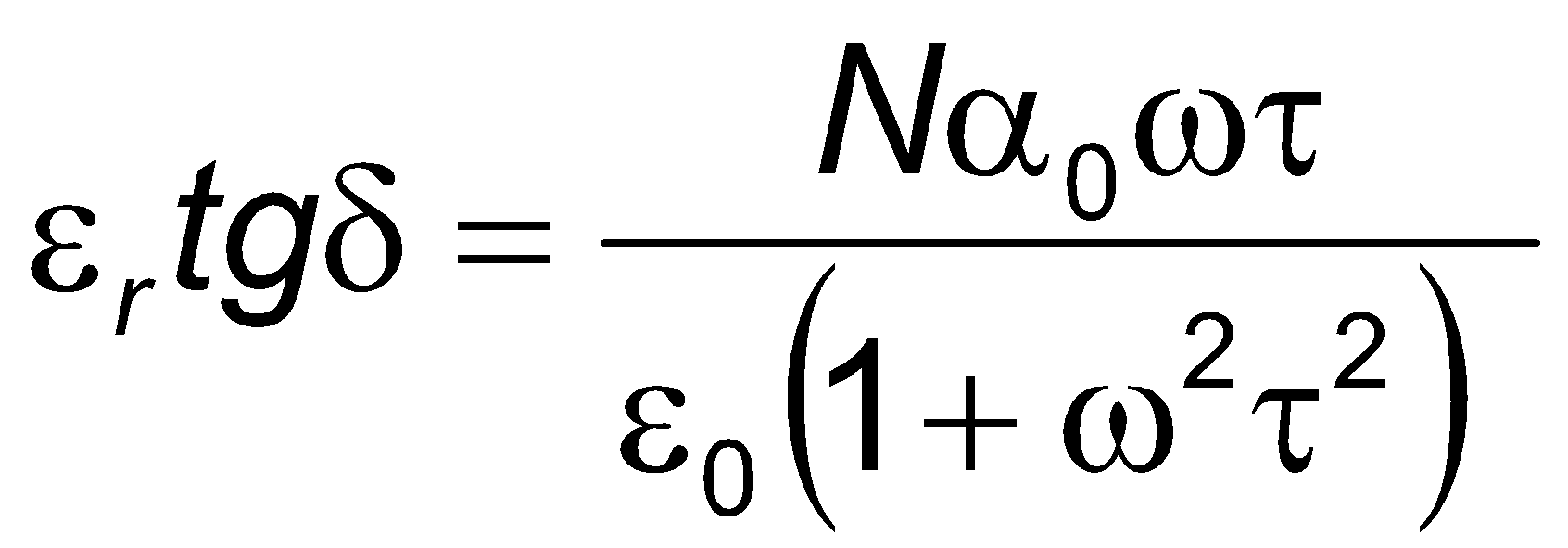 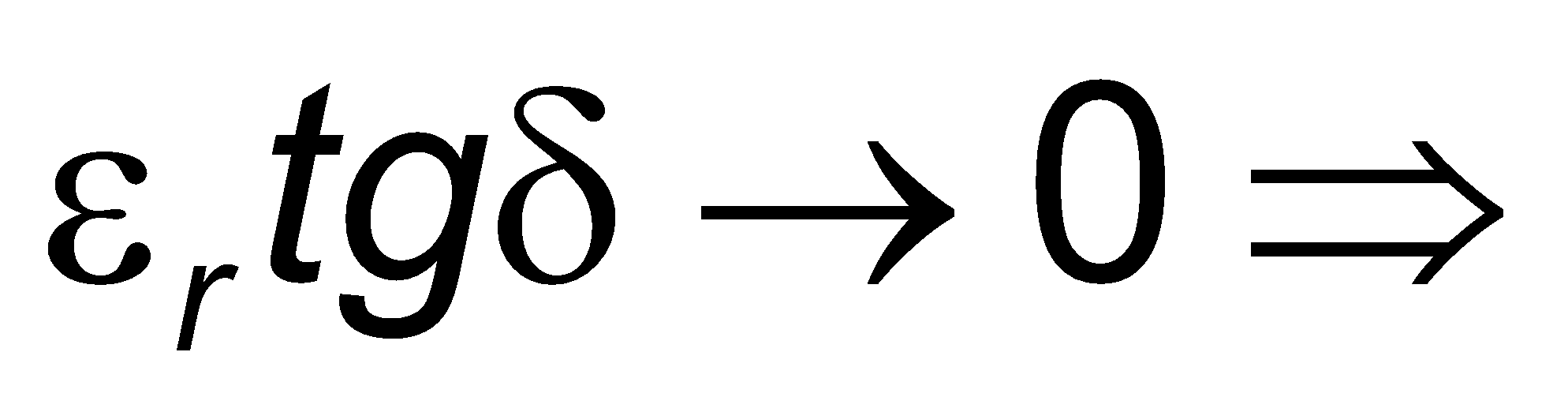 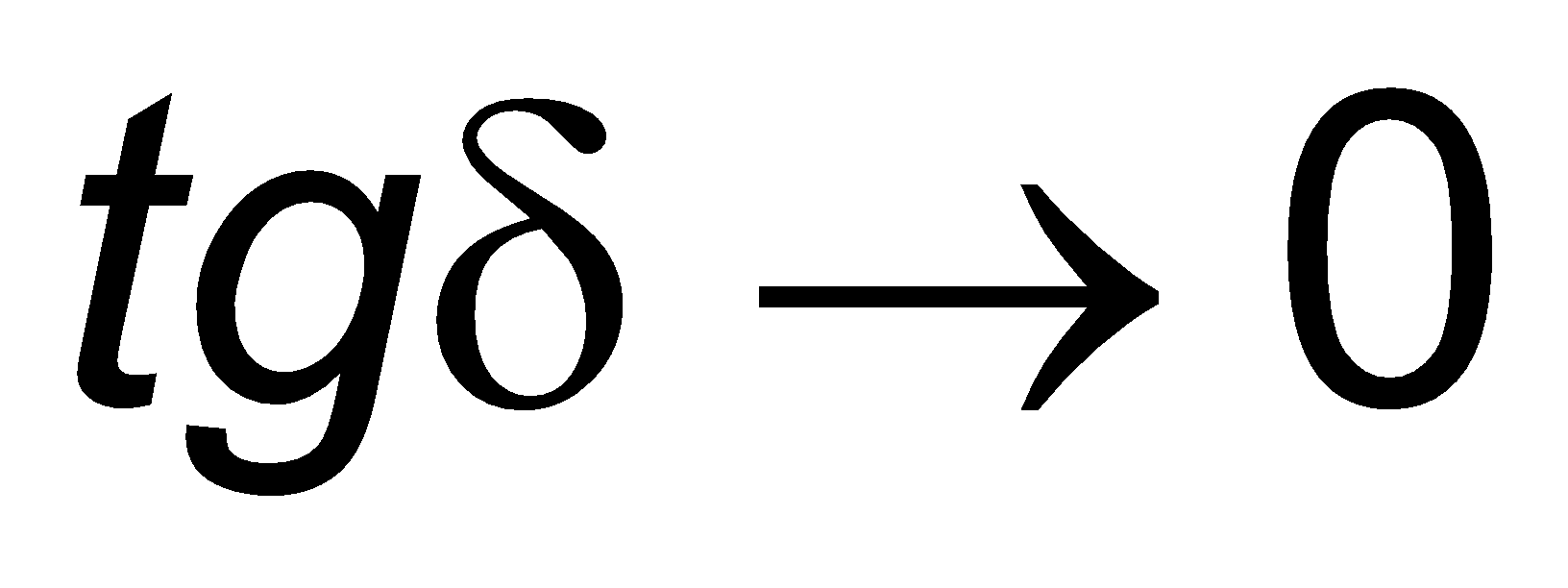 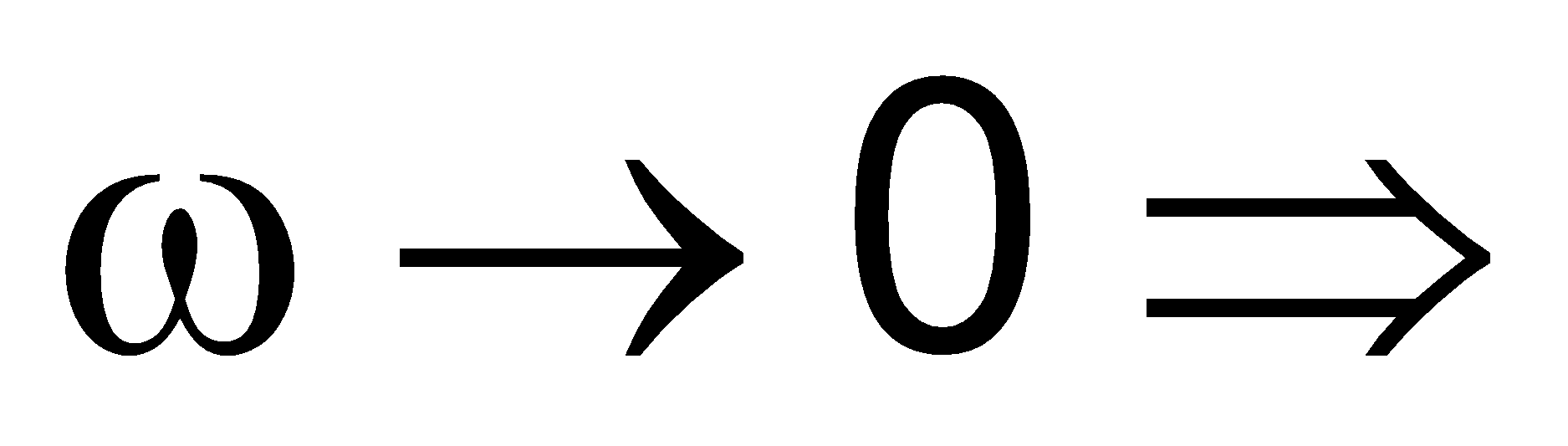 εr
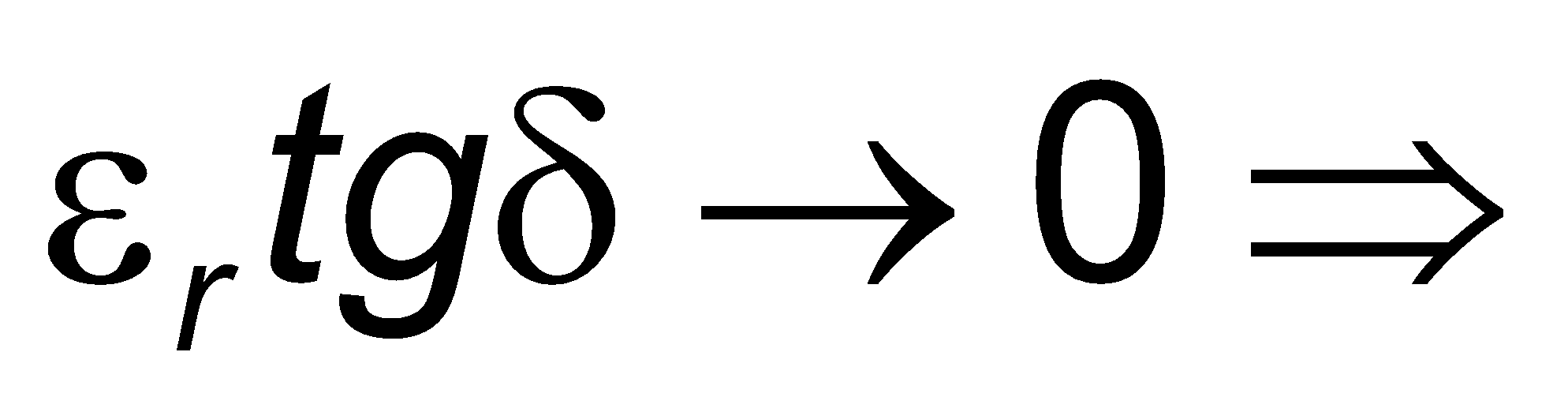 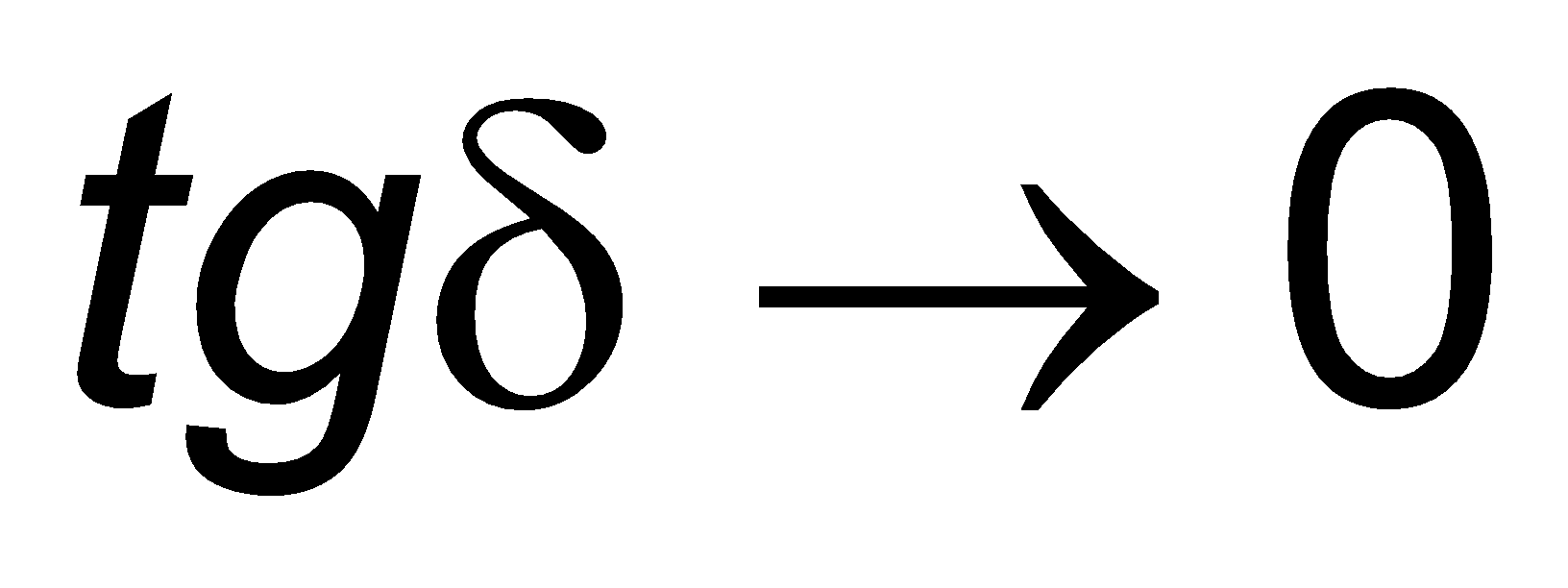 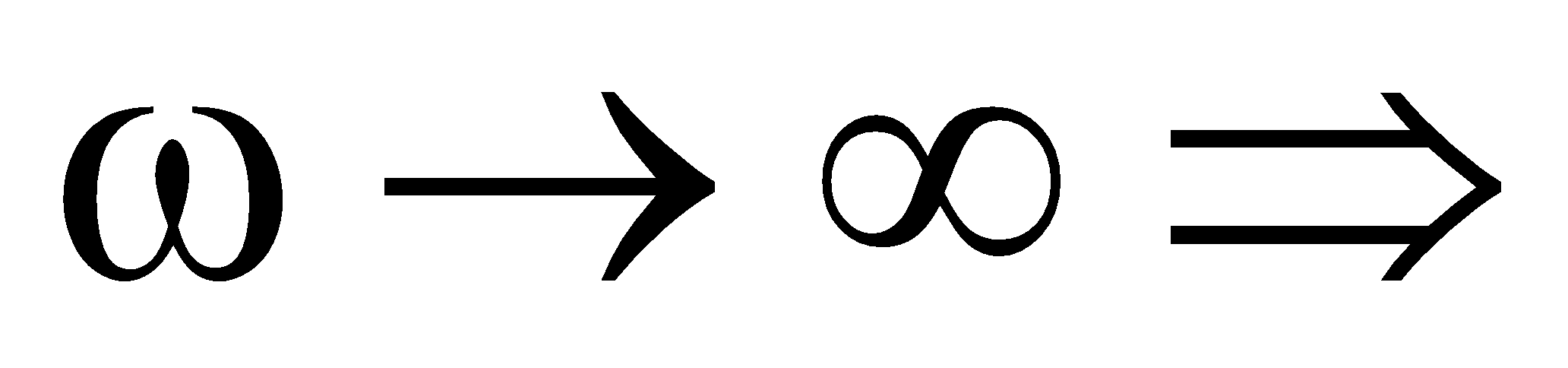 При високи честоти (ω >> ω0) няма поляризация ⇒ поляризационните загуби не са дефинирани
tgδ
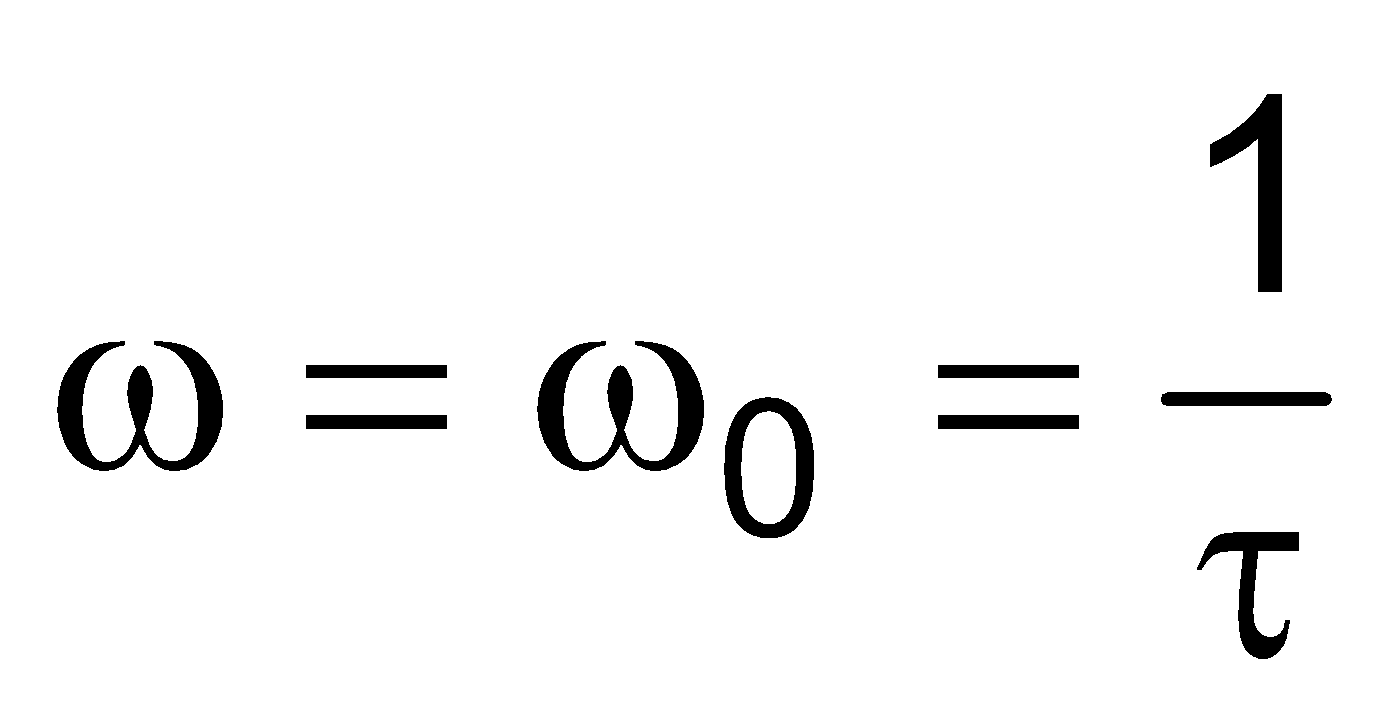 ω
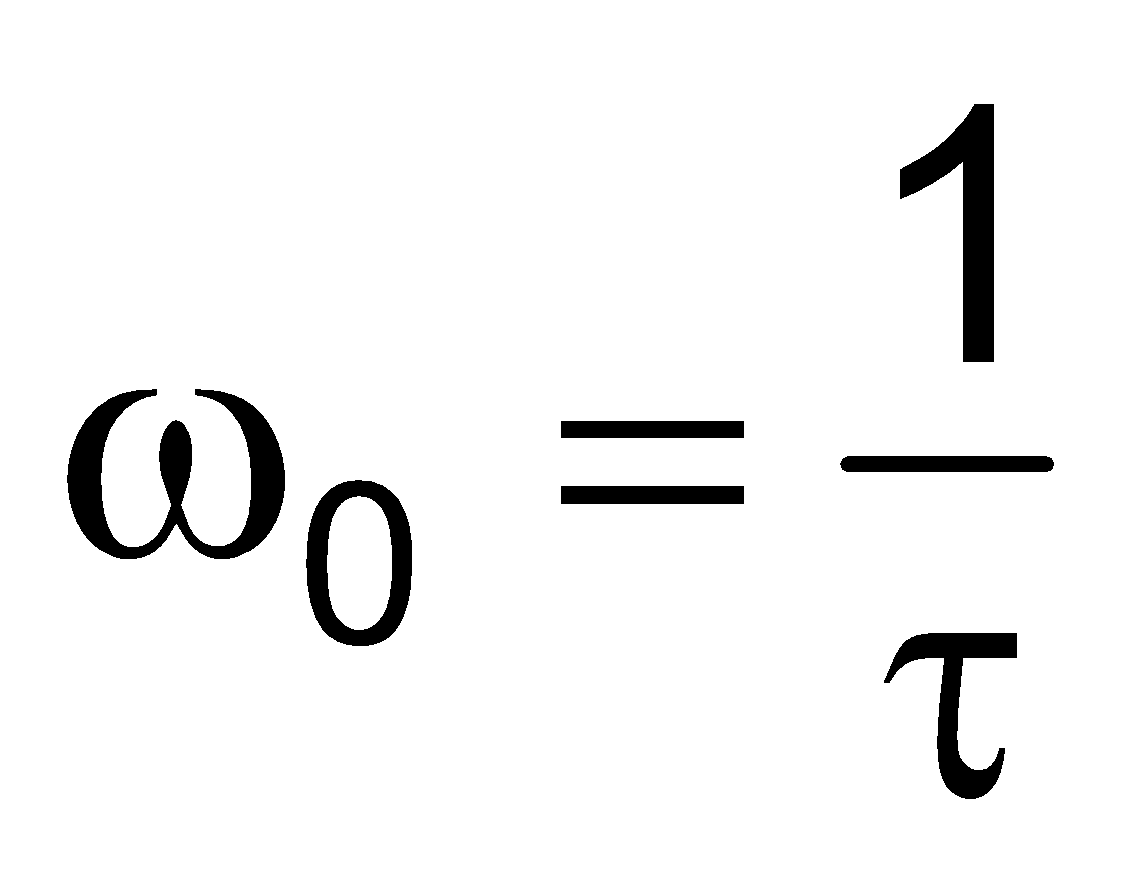 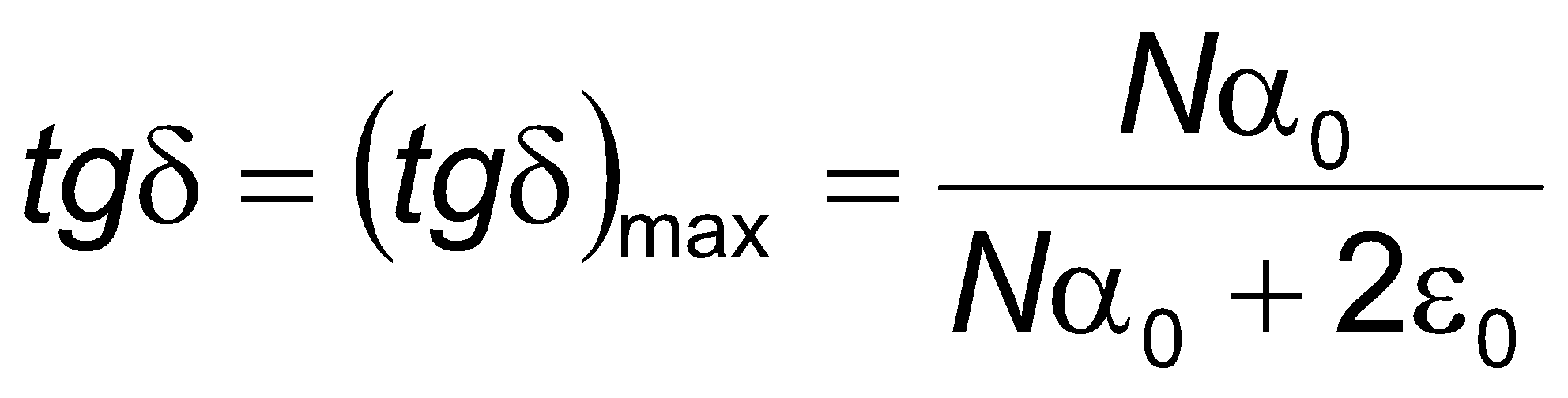 Диелектрични свойства
II. Видове загуби
1. Поляризационни (релаксационни) загуби
1.1. Честотна зависимост
P
При високи честоти (ω >> ω0) няма поляризационни загуби, но частиците продължават да трептят ⇒ отделената топлина (или Р) нараства
εr
tgδ
ω
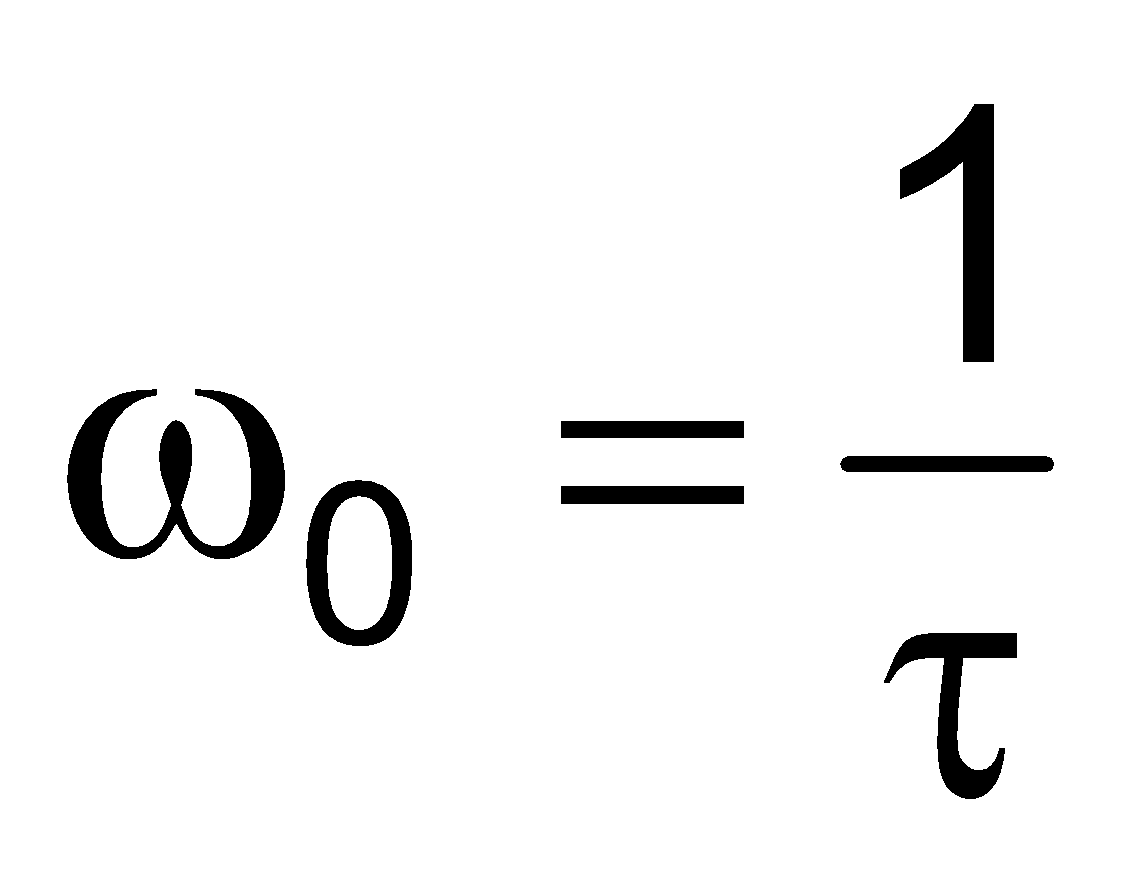 Диелектрични свойства
II. Видове загуби
1. Поляризационни (релаксационни) загуби
1.2. Температурна зависимост
При по-висока температура се увеличава топлинното движение на частиците ⇒ ω0 нараства 
(или τ намалява)
tgδ
Т2 >Т1
Т1
ω02
ω01
ω
Диелектрични свойства
II. Видове загуби
1. Поляризационни (релаксационни) загуби
1.2. Температурна зависимост
С нарастване на Т се увеличава топлинното движение на частиците ⇒ нараства tgδ
tgδ
ω1
ω2 > ω1
При много високи температури (Т > Т1) това движение е толкова голямо, че пречи на поляризацията ⇒ tgδ → 0
При по-високи честоти на полето, външната енергия е по-голяма ⇒ частиците се поляризират до по-високи температури (Т2 > Т1)
Т1
Т
Т2
ω2 < ω0
Диелектрични свойства
II. Видове загуби
2. Загуби от електропроводимост
Малки при добрите диелектрици и не зависят от честотата, защото изолационното съпротивление е омично
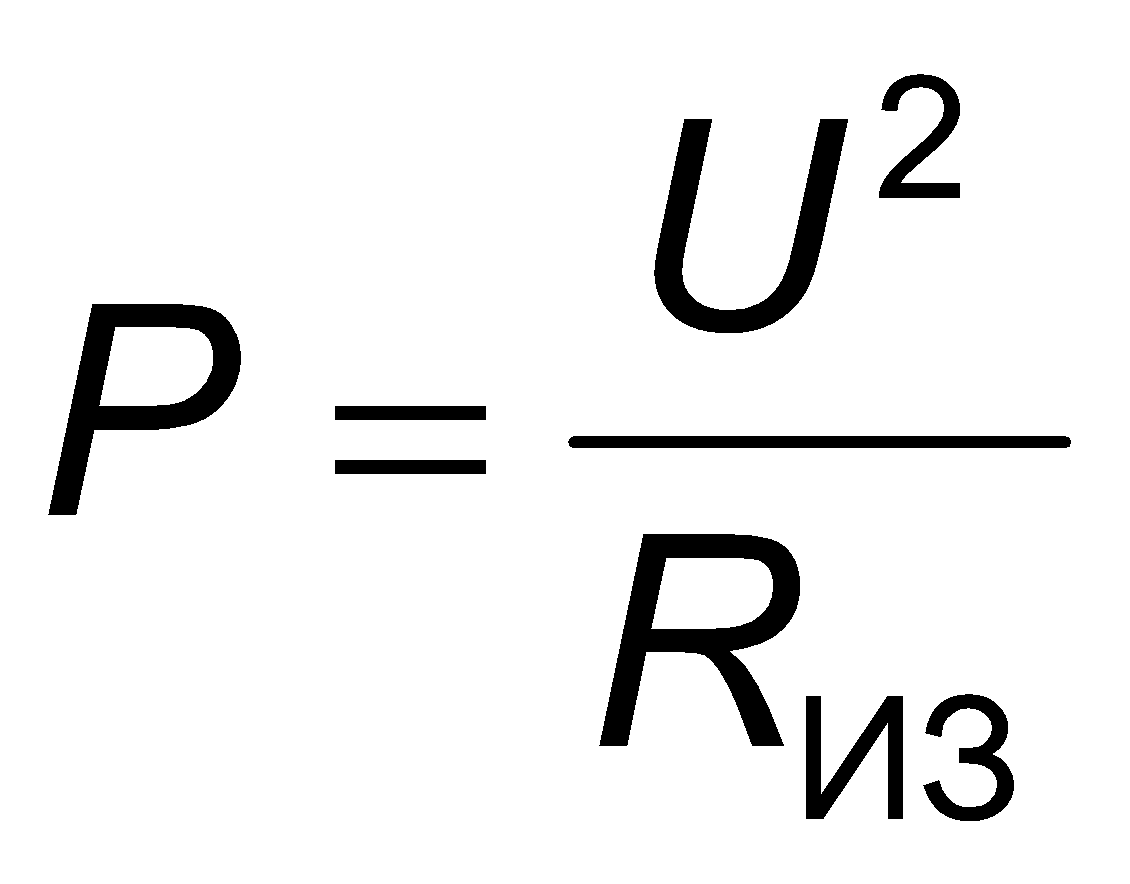 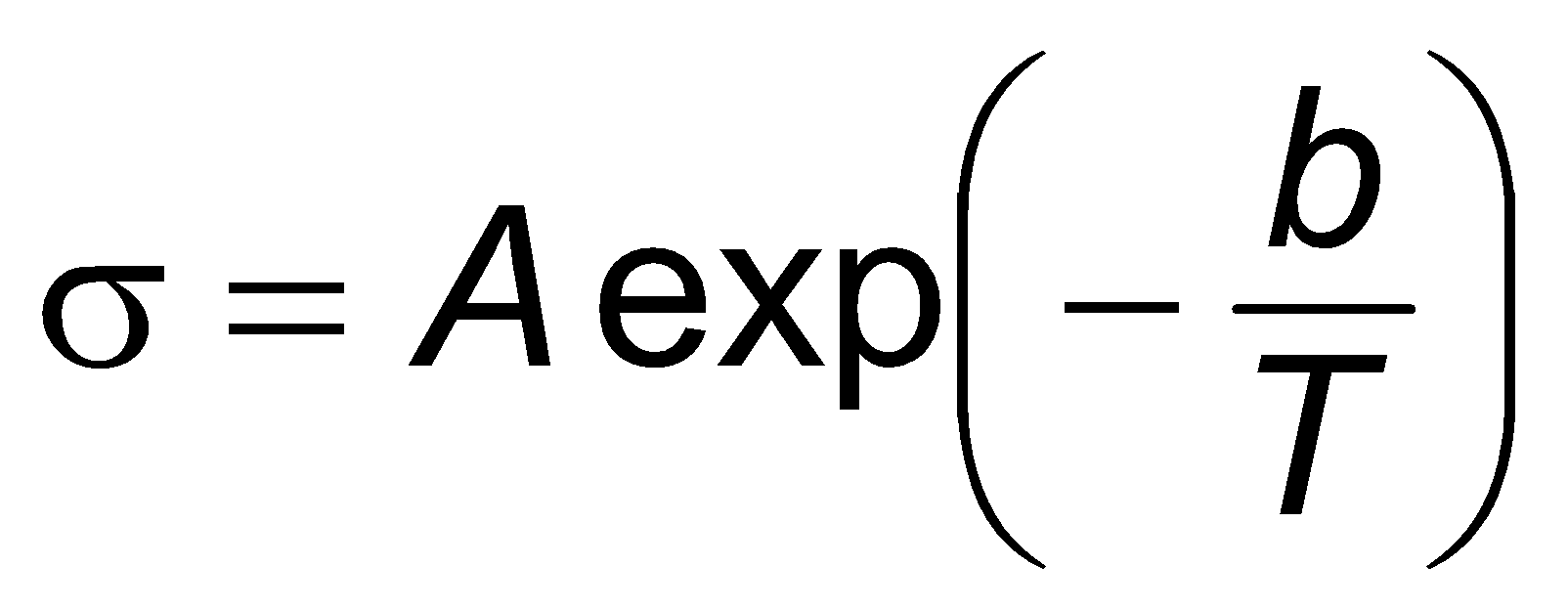 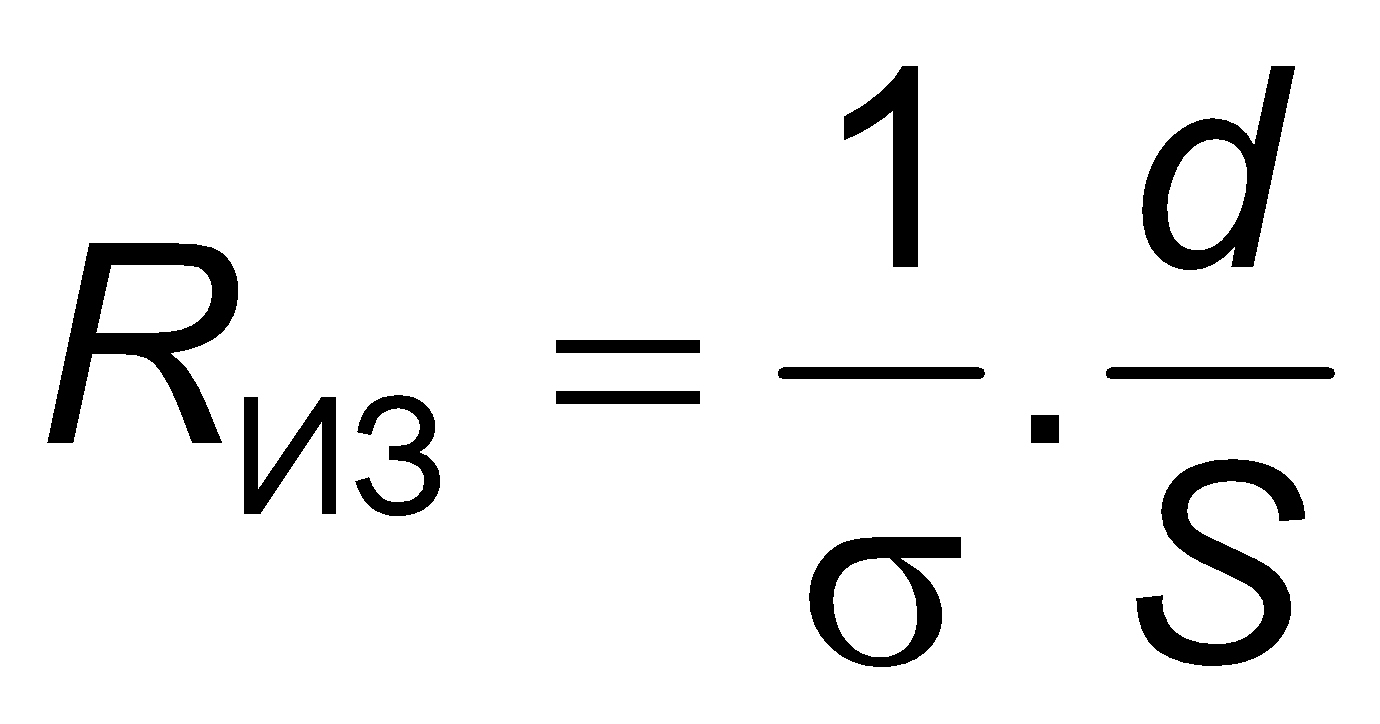 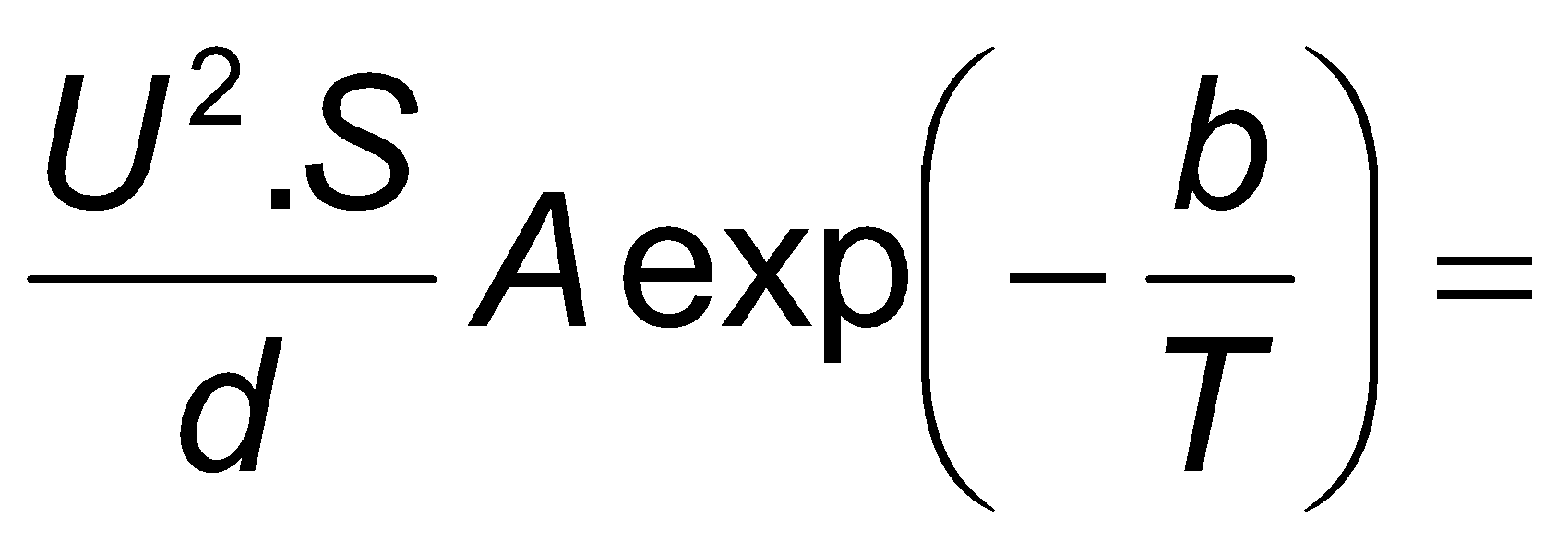 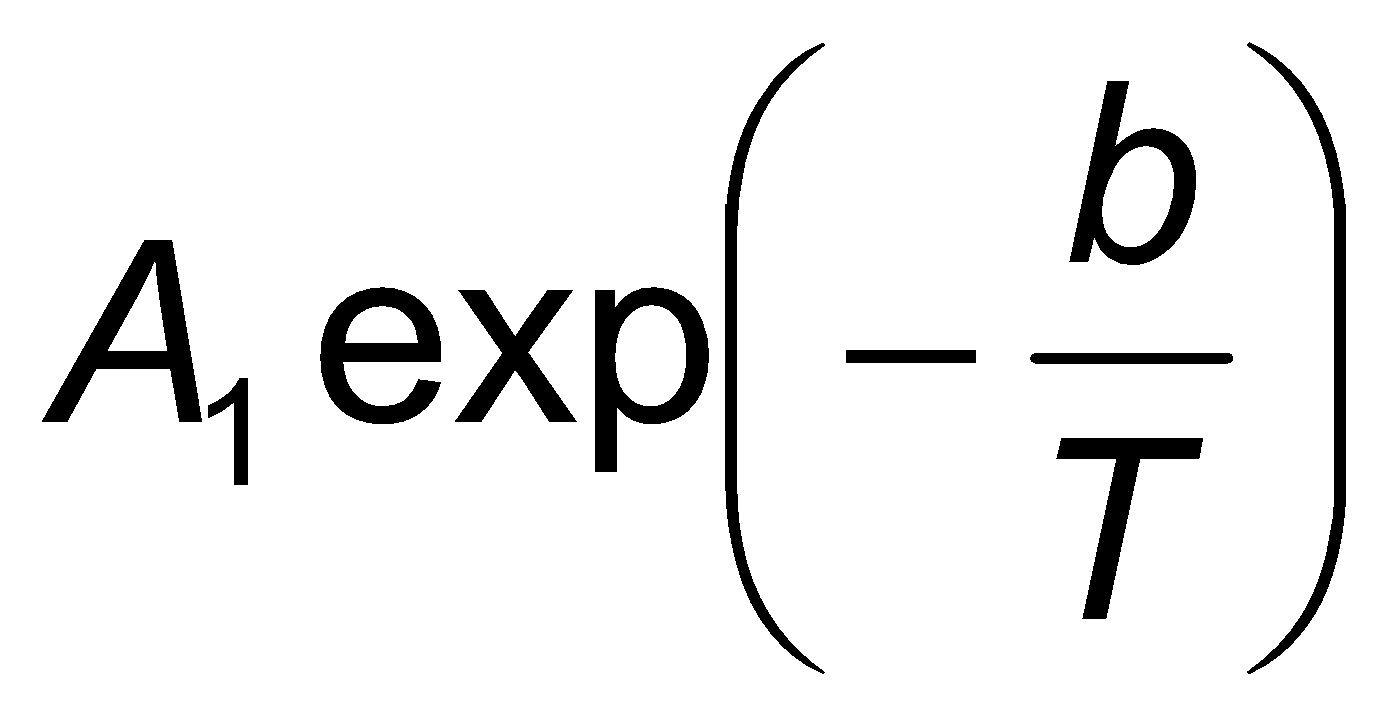 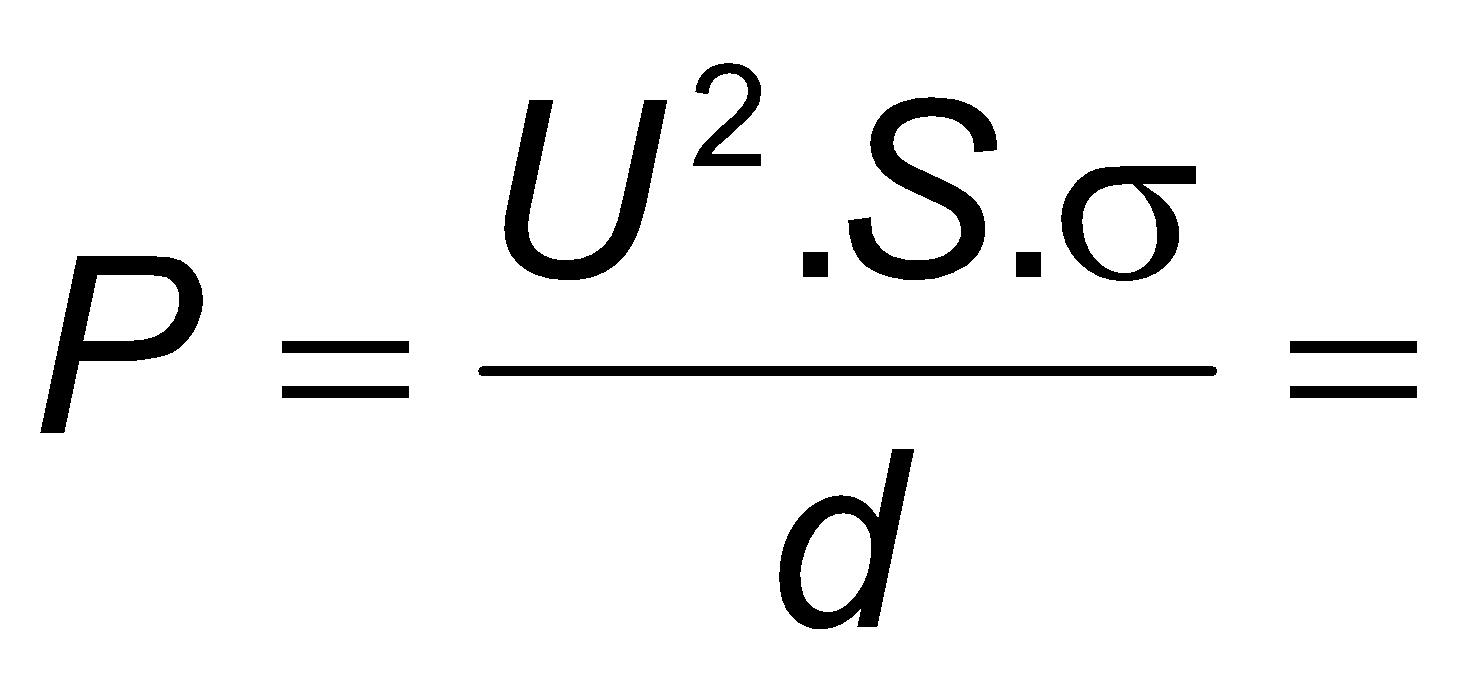 Диелектрични свойства
II. Видове загуби
2. Загуби от електропроводимост
P
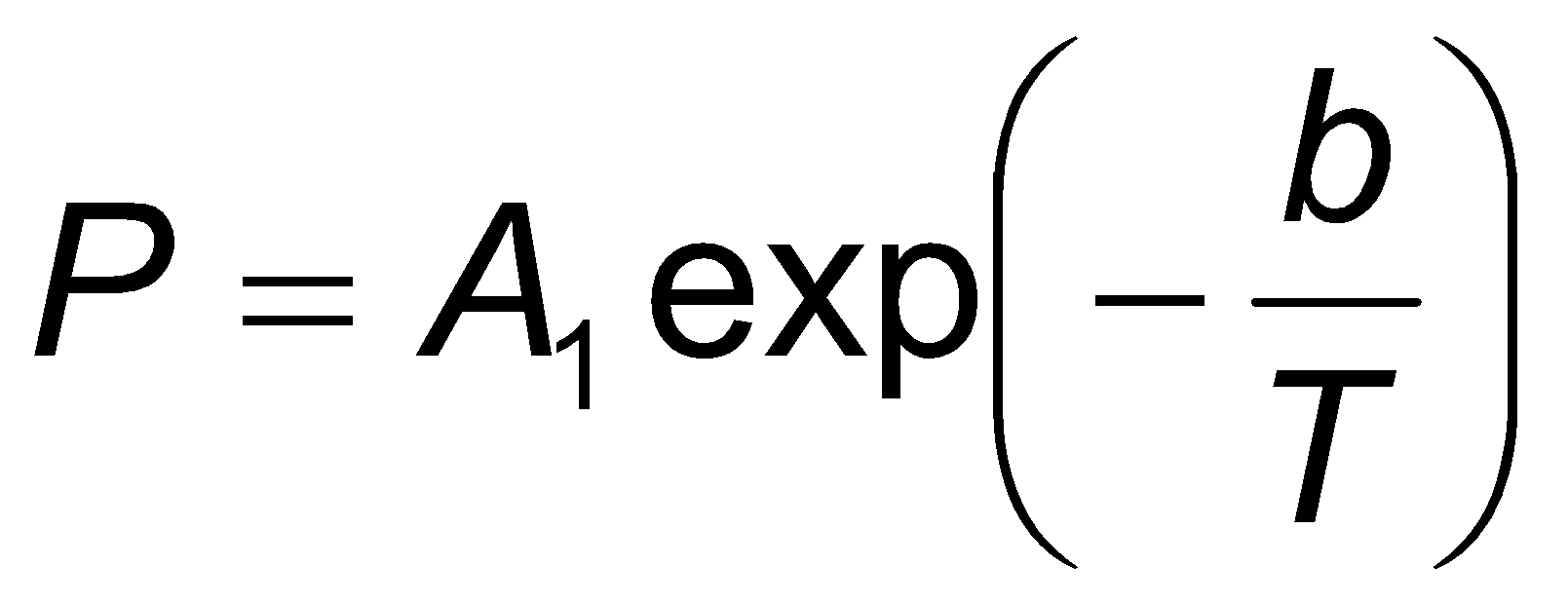 T
Загубите нарастват по експоненциален закон с увеличаването на температурата, докато изолационното съпротивление намалява по експоненциален закон.
Диелектрични свойства
II. Видове загуби
3. Йонизационни загуби
Наблюдават се в газообразни и твърди диелектрици с газова фаза (керамики)
Получават се при U > UЙОН:
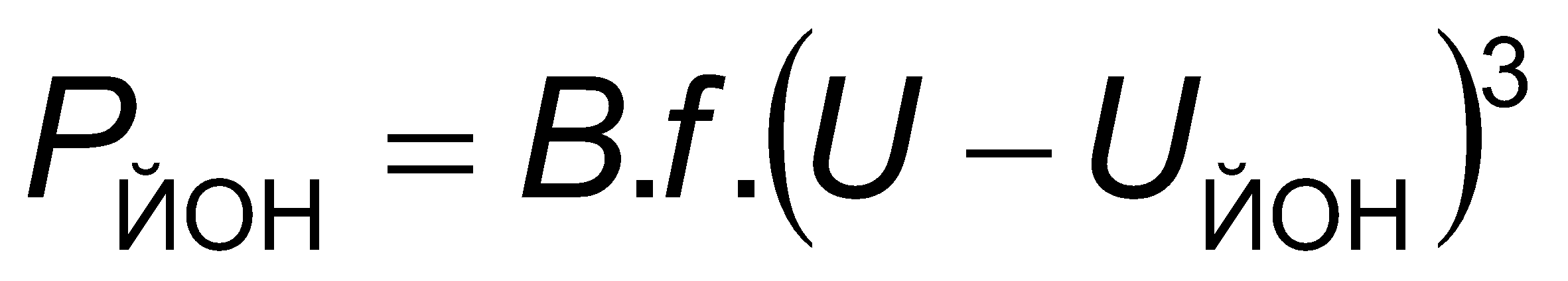 където  B е коефициент;
              f – честота на приложеното напрежение;
             U – приложено напрежение;
             UЙОН – йонизационно напрежение.
При високи честоти тези загуби могат да нарастнат много и да предизвикат недопустимо нагряване на материала
Диелектрични свойства
II. Видове загуби
4. Загуби от нееднородност
Проявяват се както в диелектрици с голямо количество случайни примеси (влага, оксиди), така и в композиционни диелектрици (керамики, пластмаси и др.)
5. Резонансни загуби
Проявяват се при много висока честота, когато тя съвпадне с честотата на собствените колебания на градивните частици. Те са максимални за строго определена честота и не зависят от температурата.
Важно! На практика в реален диелектрик могат да се проявят повече от един вид загуби.
Диелектрични свойства